D. Rochman
TENDL nuclear data library and applications
Joint ICTP-IAEA workshop, Trieste, Italy, October 16-20th, 2023
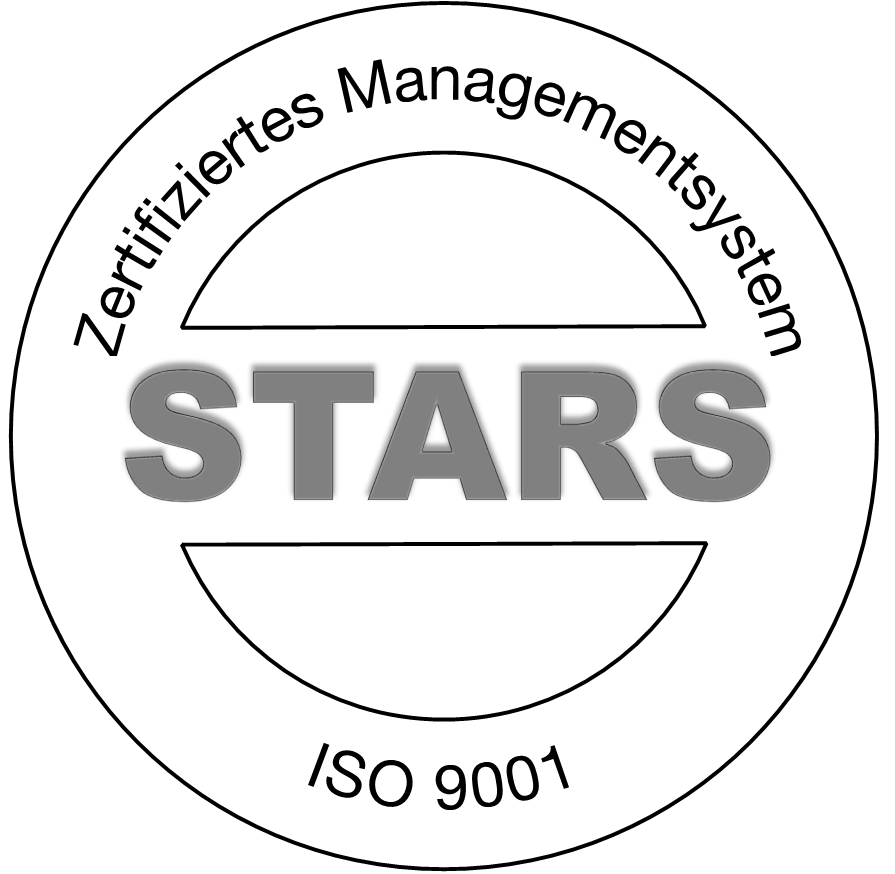 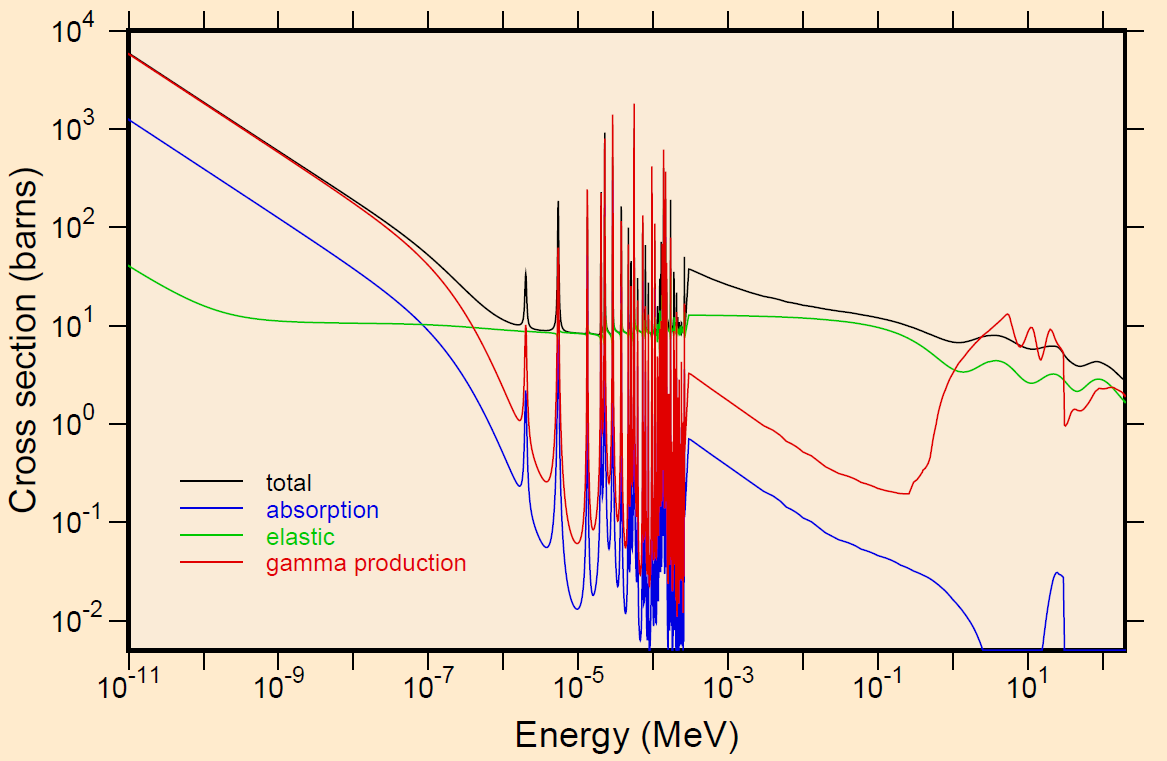 Summary
What are nuclear data 
Are they important ? 
How can they be produced for application ?
TENDL & applications














All slides can be found here: https://tendl.web.psi.ch/bib_rochman/presentation.html
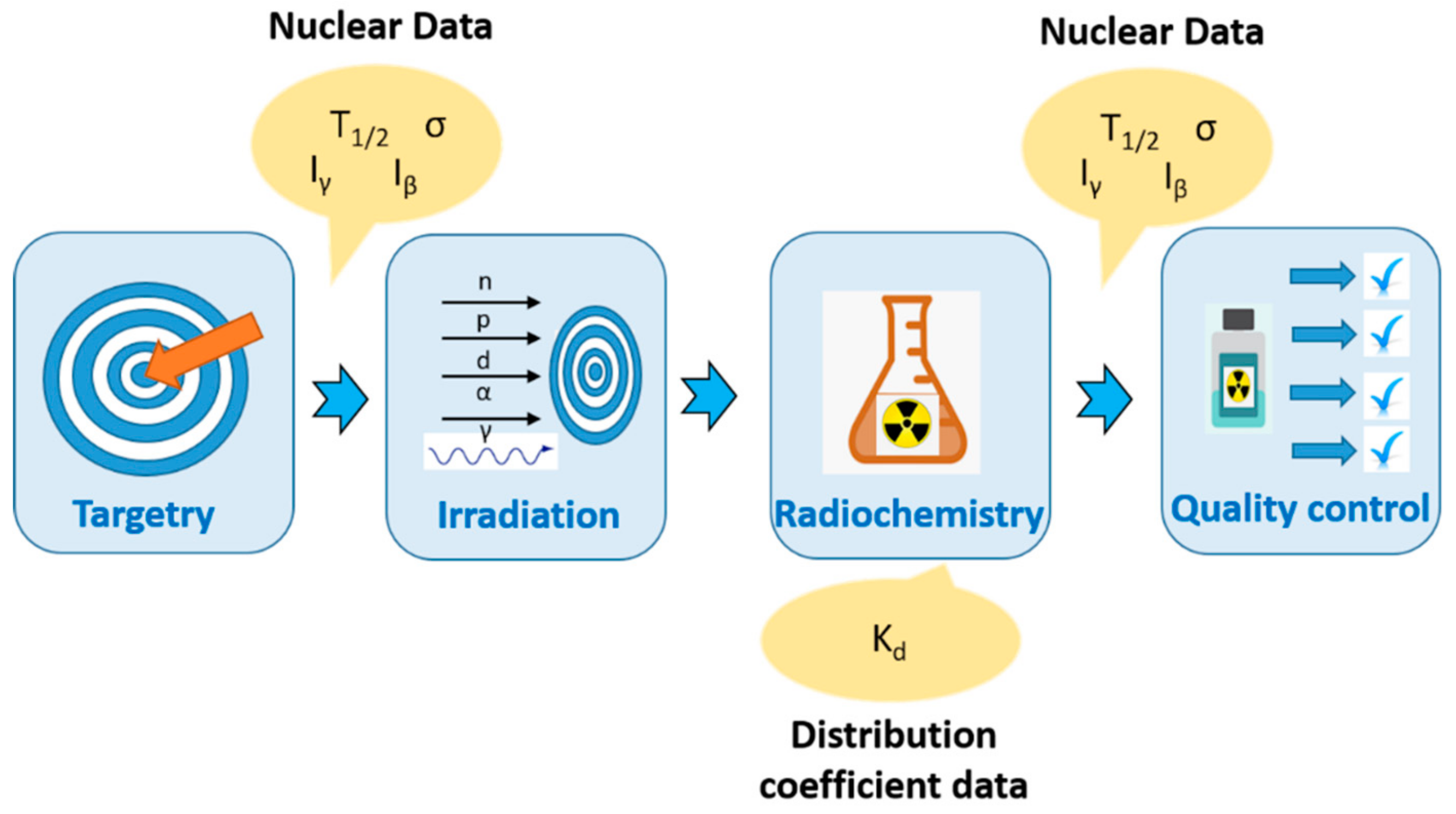 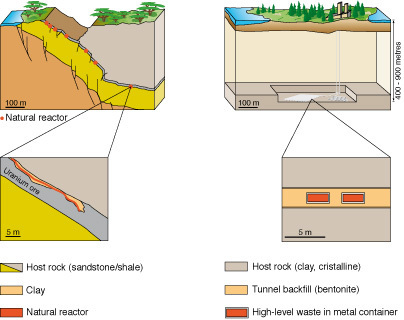 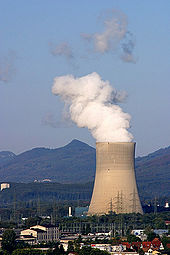 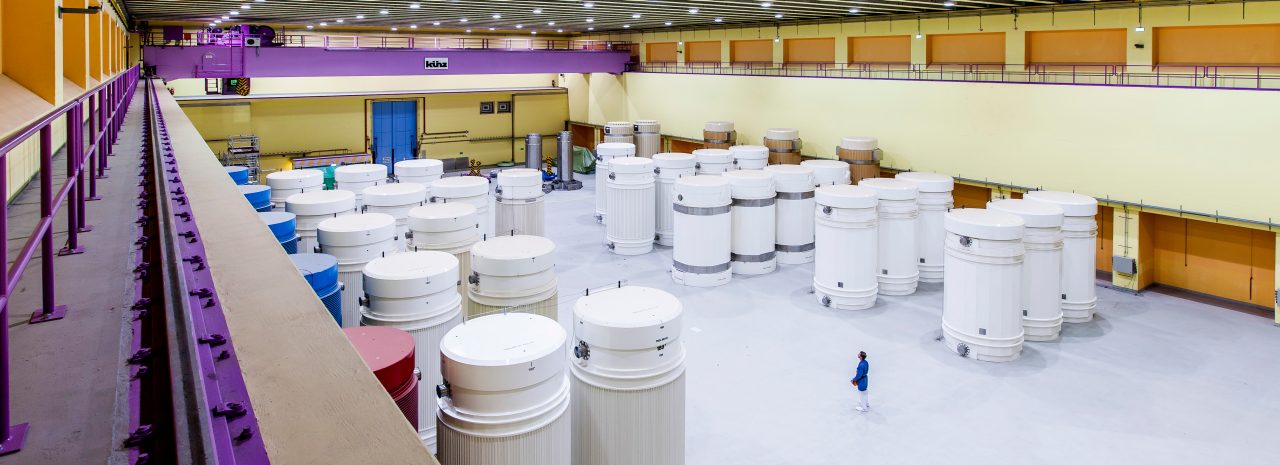 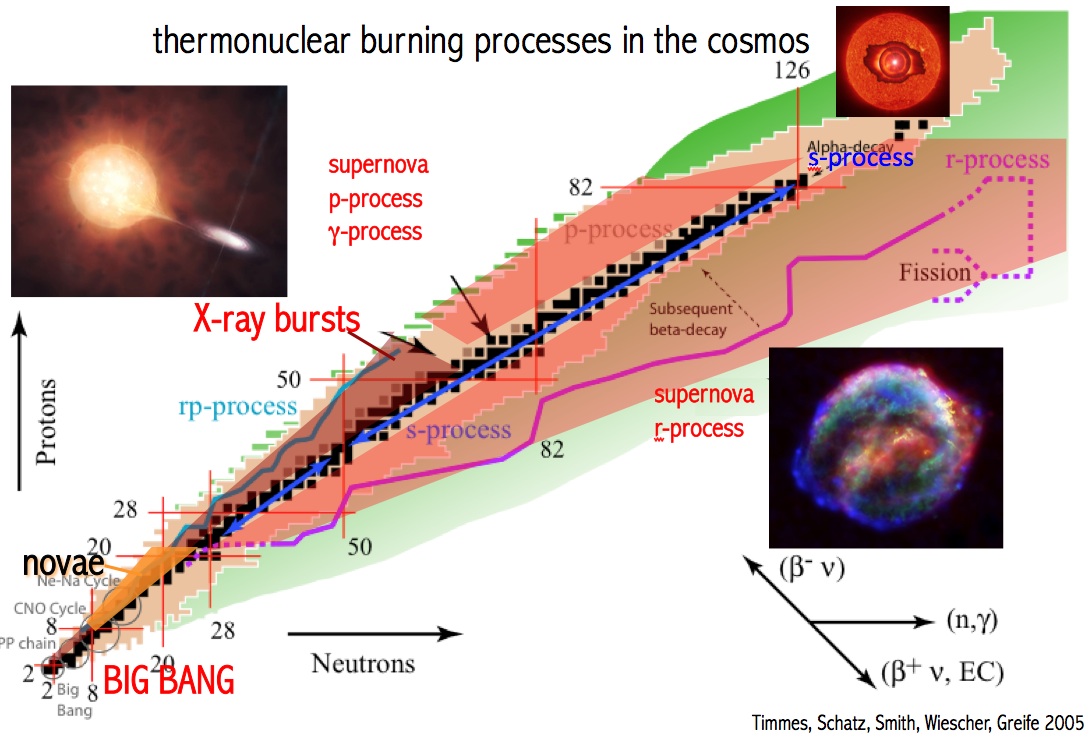 Some general facts
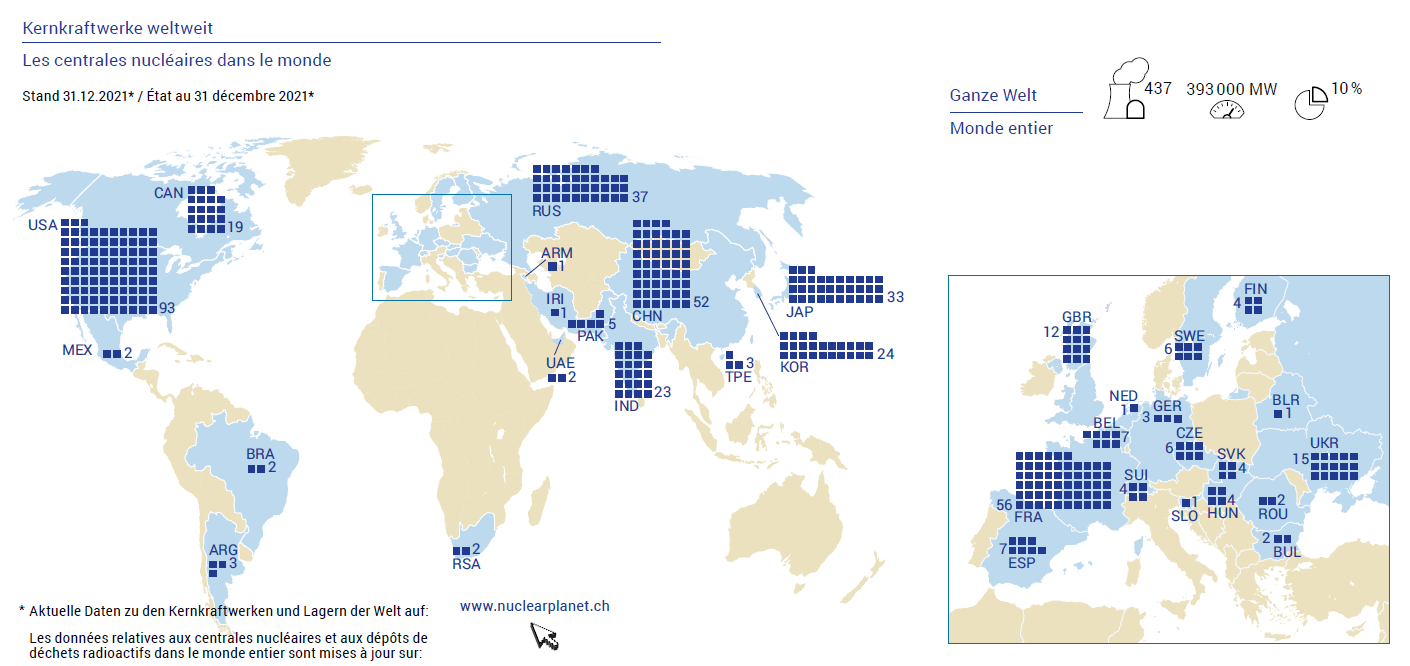 Some general facts
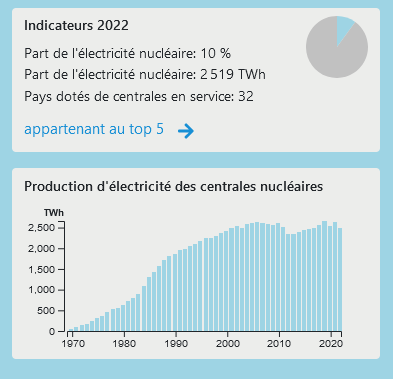 What is “nuclear data” ?
The term “Nuclear data” can have different meaning:

Old and dusty books, constants, mature field, code inputs, parameters
Listing, Schrodinger equation, unexciting…
But it is not !
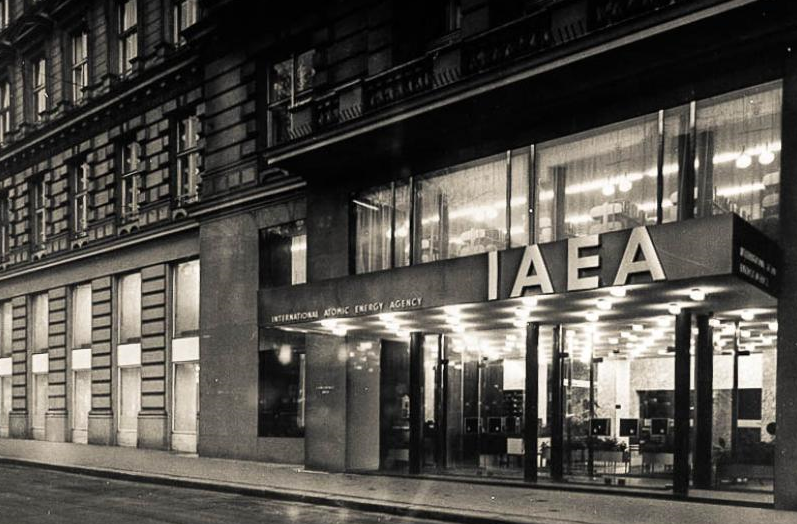 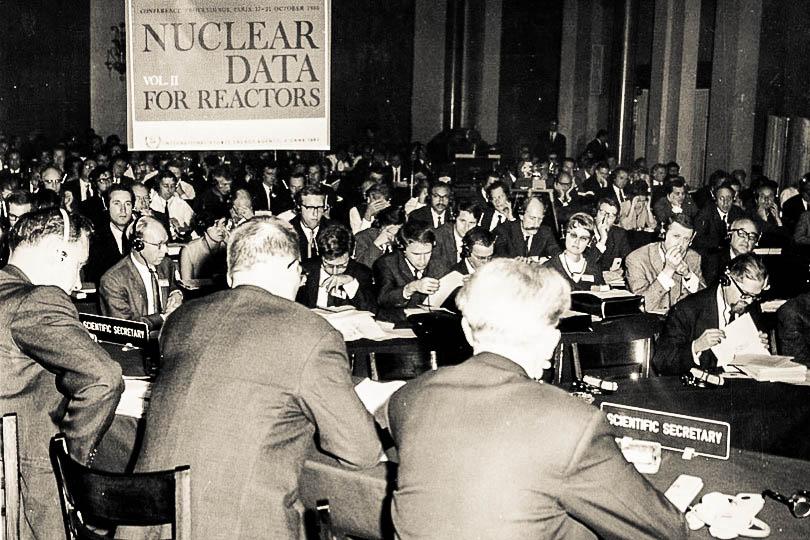 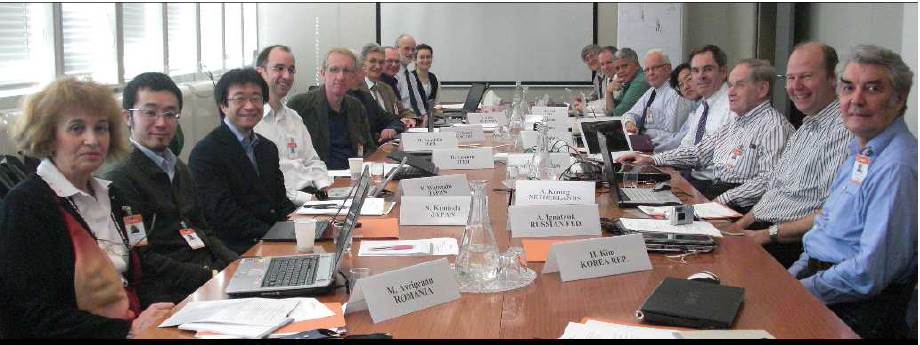 What are nuclear data in this presentation ?
From 1H to 280Ds,
From 0 to 20(0) MeV neutron induced,
Cross sections, particle emission,
Angular and energy distributions 
Decay data (half-lives, gamma-ray,…), fission yields, neutron yields, 
And uncertainties 












All these data are nicely condensed in text files in ENDF-6 format (80 columns)
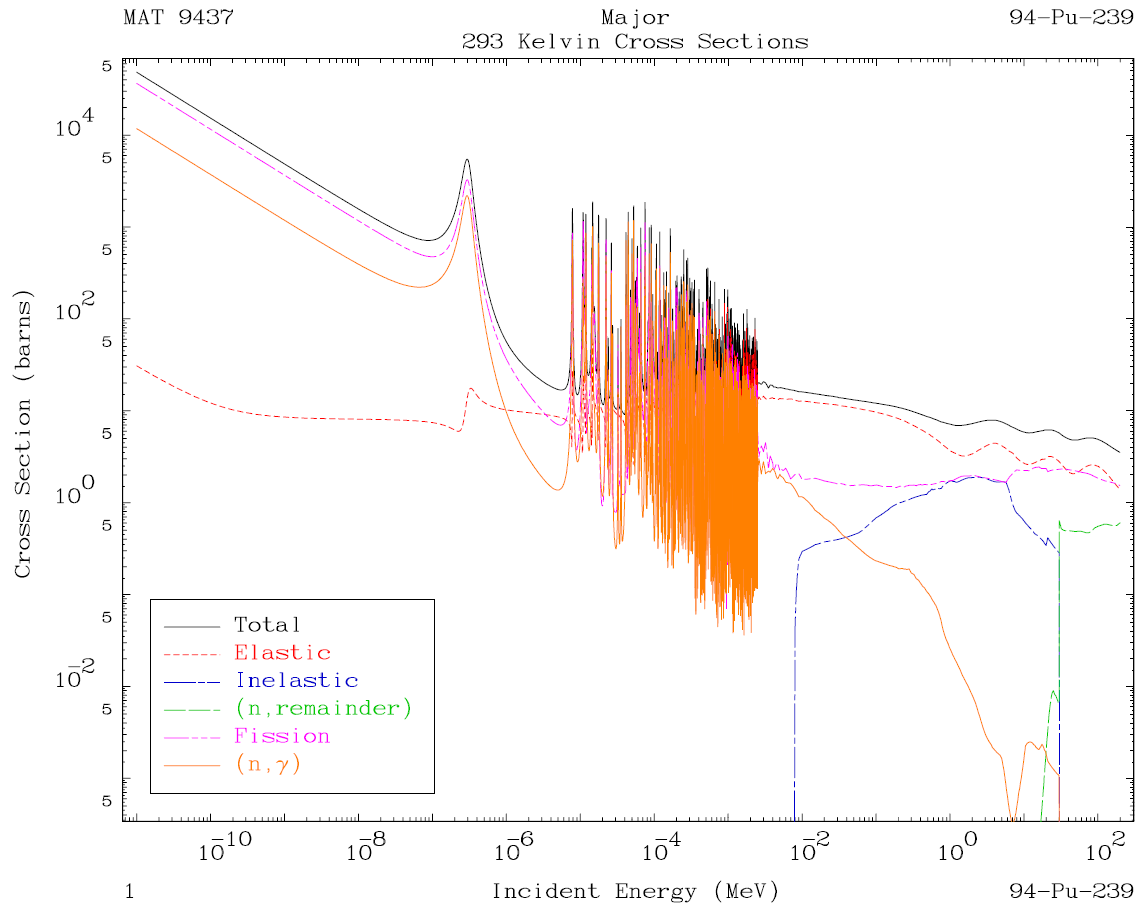 Are nuclear data important ?
In energy production, better nuclear data can help for:

Fuel storage and processing,
Life-time extension,
Outside usual reactor operations,
Dosimetry,
Higher fuel burn-up,
cost reduction in design of new systems,
Isotope production,
Shielding (people safety),
Future systems,

Better nuclear data have a limited effect on:         	Dry fuel storage, Zwilag, Switzerland

Current reactor operation,
Current reactor safety,
Accident simulation,
Proliferation,
Chernobyl, TMI, Fukushima and other accident.
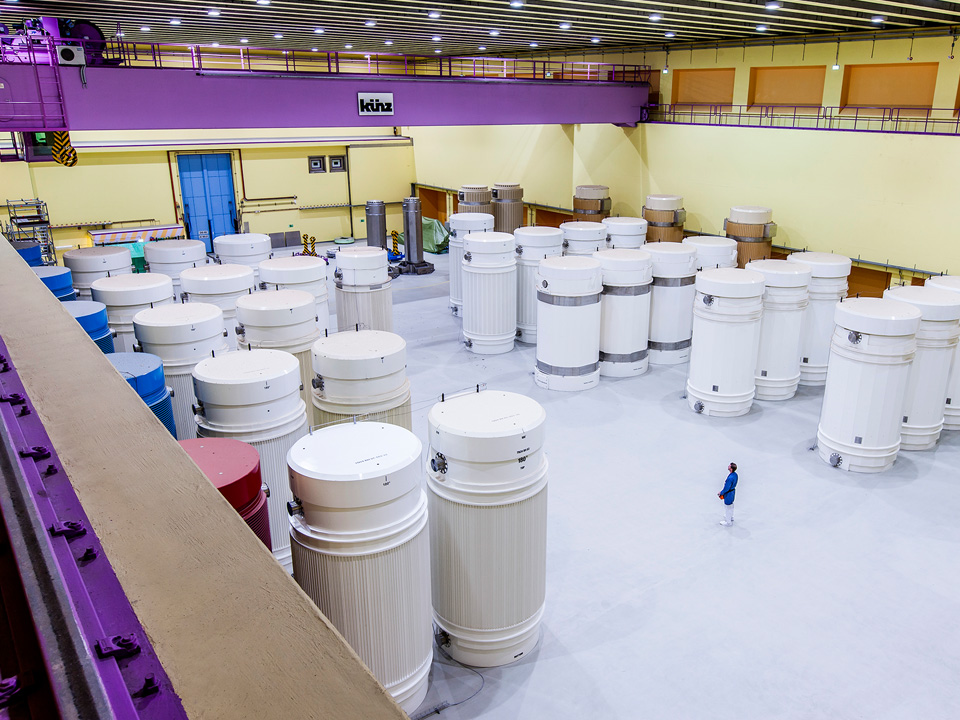 Nuclear data life cycle
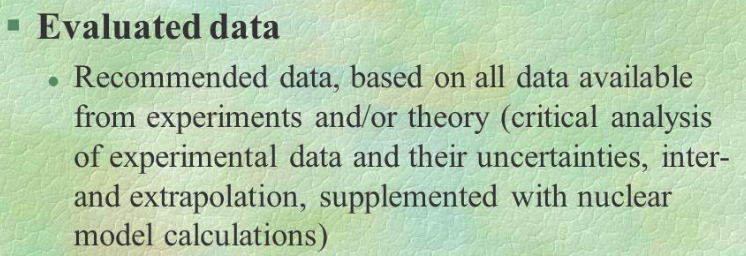 How to produce nuclear data ?
Independently of the quality of the data, there are 2 ways to produce them:

First solution: manual production
Widely used for decades up to 2100,
Concerns all major libraries,
Questionable QA practices (≠ than the industry standards),
Has produced very good data,
We know less and less why.

Second solution: “computer-assisted” production
One word: “reproducibility”,
Concerns only one library: TENDL 
Much better QA,
Spent your time on the physics (evaluation), not on the format



The world perception is changing and the second solution might spread around.
See TALYS lab for practical exercises.
How to use nuclear data ?
In general, nuclear data files/evaluations are used by simulation codes:

Neutron transport, 
Monte Carlo: MCNP, SERPENT, TRIPOLI, MONK…
Fuel assembly (lattice) deterministic: SCALE, DRAGON, CASMO, APPOLO… 
Full core deterministic: SCALE, PANTHER, SIMULATE, DARWIN…
Transient: S3K, RELAP…

Isotope inventory, radioprotection
Depletion: FISPACT, ORIGEN, CASMO, SERPENT,…
Fuel inventory/decay heat: SNF, FISPACT,… 


But prior to use them, some processing of the nuclear data is needed:
NJOY (USA LANL),
CALENDF (France CEA),
PREPRO (USA LLNL),
AMPX, PUFF (USA ORNL),
WIMS (UK), and many other.
Nuclear data libraries
Historically, there exists today many nuclear data libraries:

General purpose
JEFF, mostly towards reactor applications
JENDL, mostly towards reactor applications
ENDF/B, mostly towards reactor applications
TENDL
BROND, mostly towards reactor applications
CENDL, mostly towards reactor applications
For fusion application
FENDL
TENDL
For dosimetry
IRDFF
TENDL
EAF
Plus all derived libraries
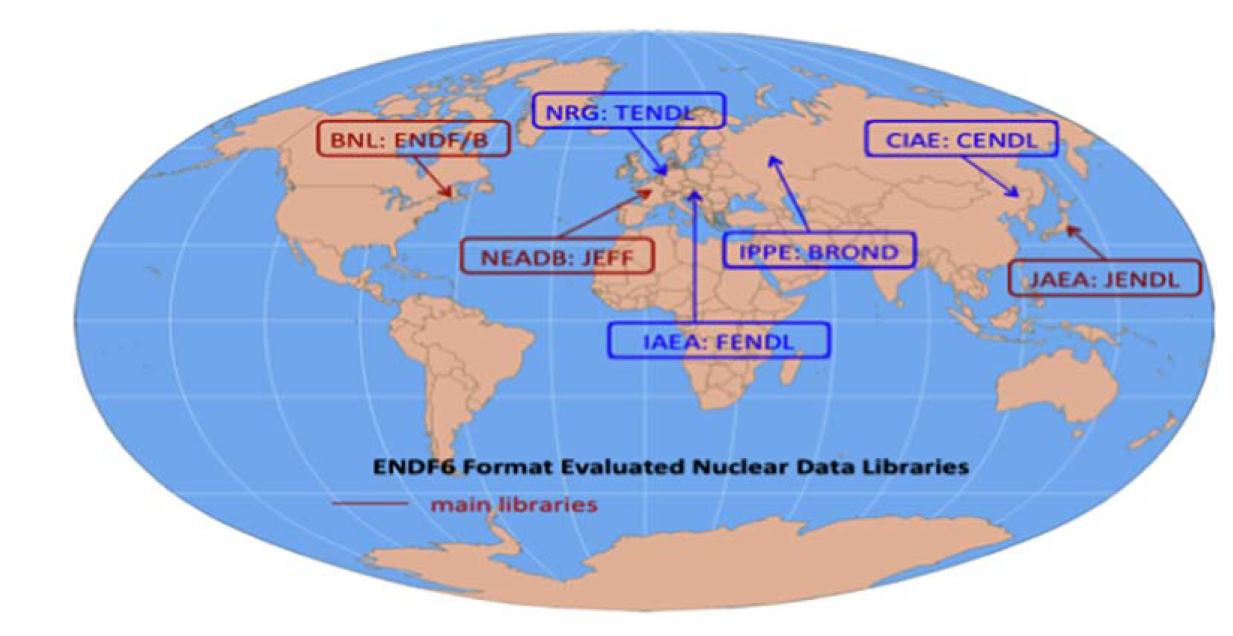 Nuclear data libraries: what’s inside
In traditional library




in TENDL
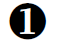 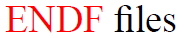 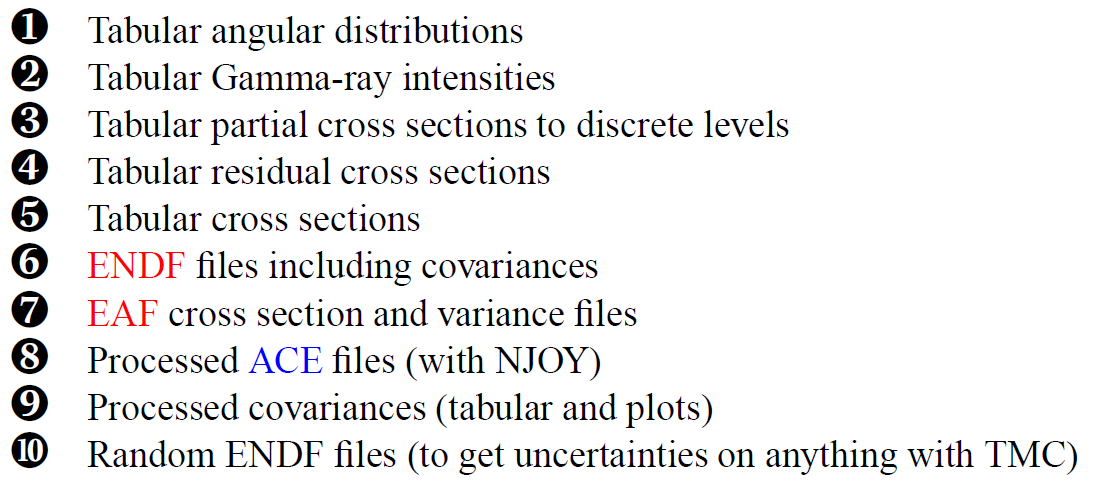 Nuclear data libraries: what’s inside an ENDF file
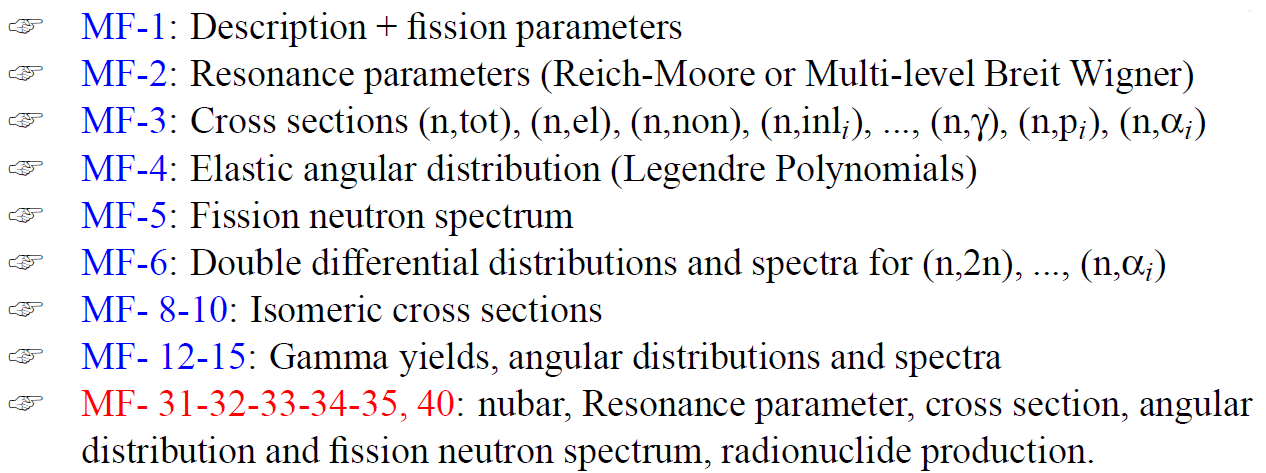 Nuclear data libraries: format
ENDF-6 format: all current libraries















New format: XML based, might come soon
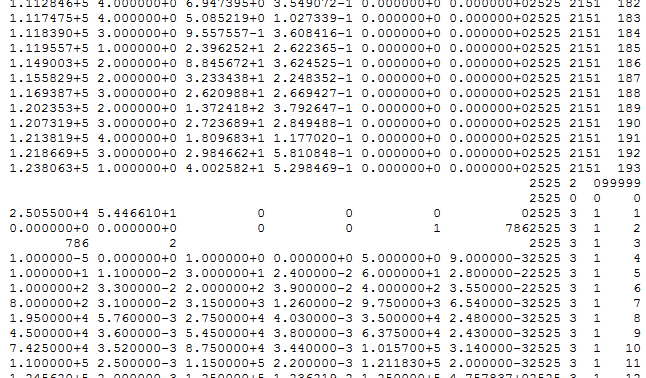 Processing nuclear data libraries
This is a very specific task, sometimes secretive, sometimes with specific parameters

Most simple processing: nothing done
Fission yields, decay data,
Libraries are read as they are by simulation codes

More sophisticated:
For Monte Carlo transport calculation (MCNP, SERPENT)
Usually performed with NJOY
Can take hours: pointwise, groupwise data, Doppler broadening, reconstruction of emission spectra…

One step further:
For Deterministic transport calculation,
Performed with many processing codes,
As for Monte Carlo, + self-shielding factors,
Not always in the open literature (expert knowledge).
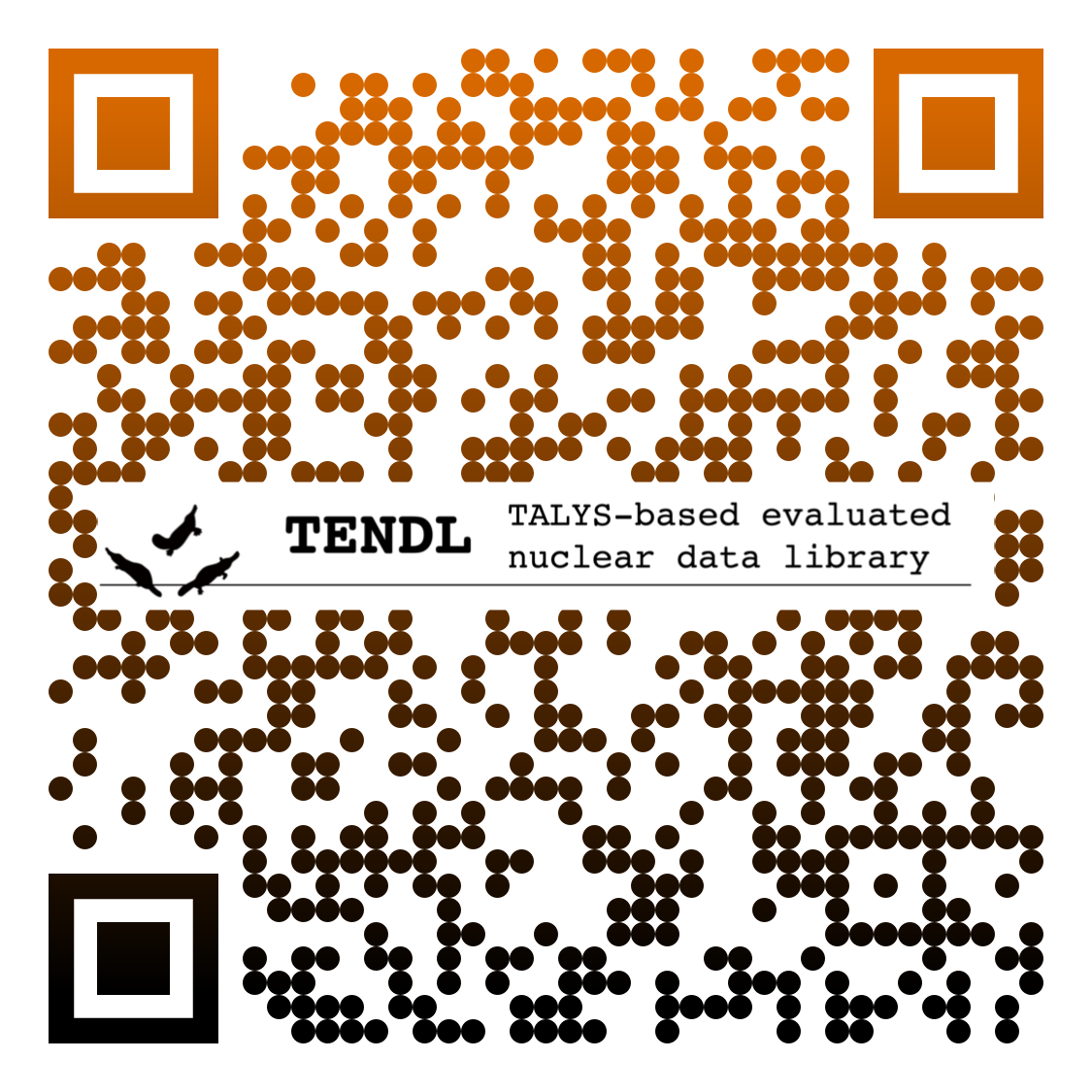 Main goal: the TENDL project
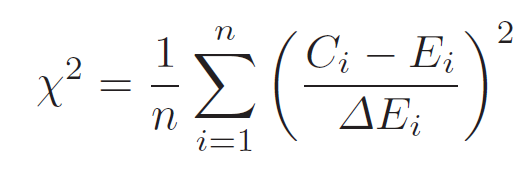 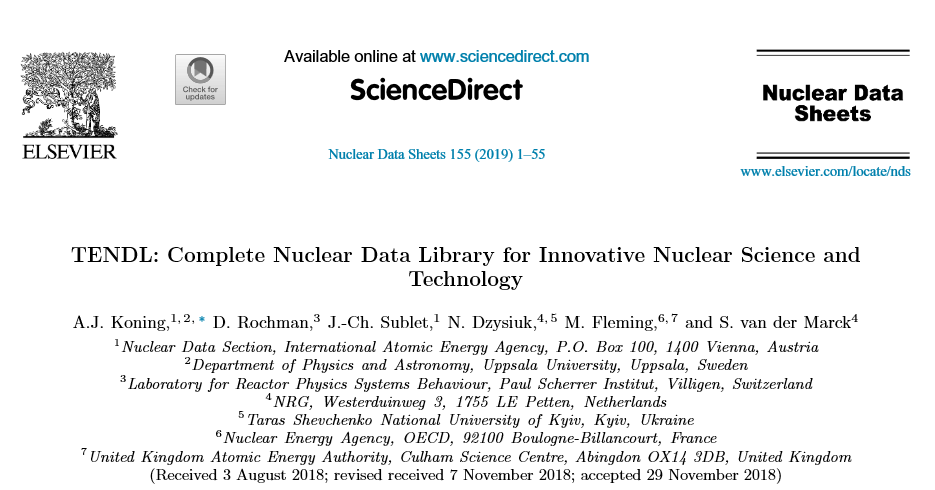 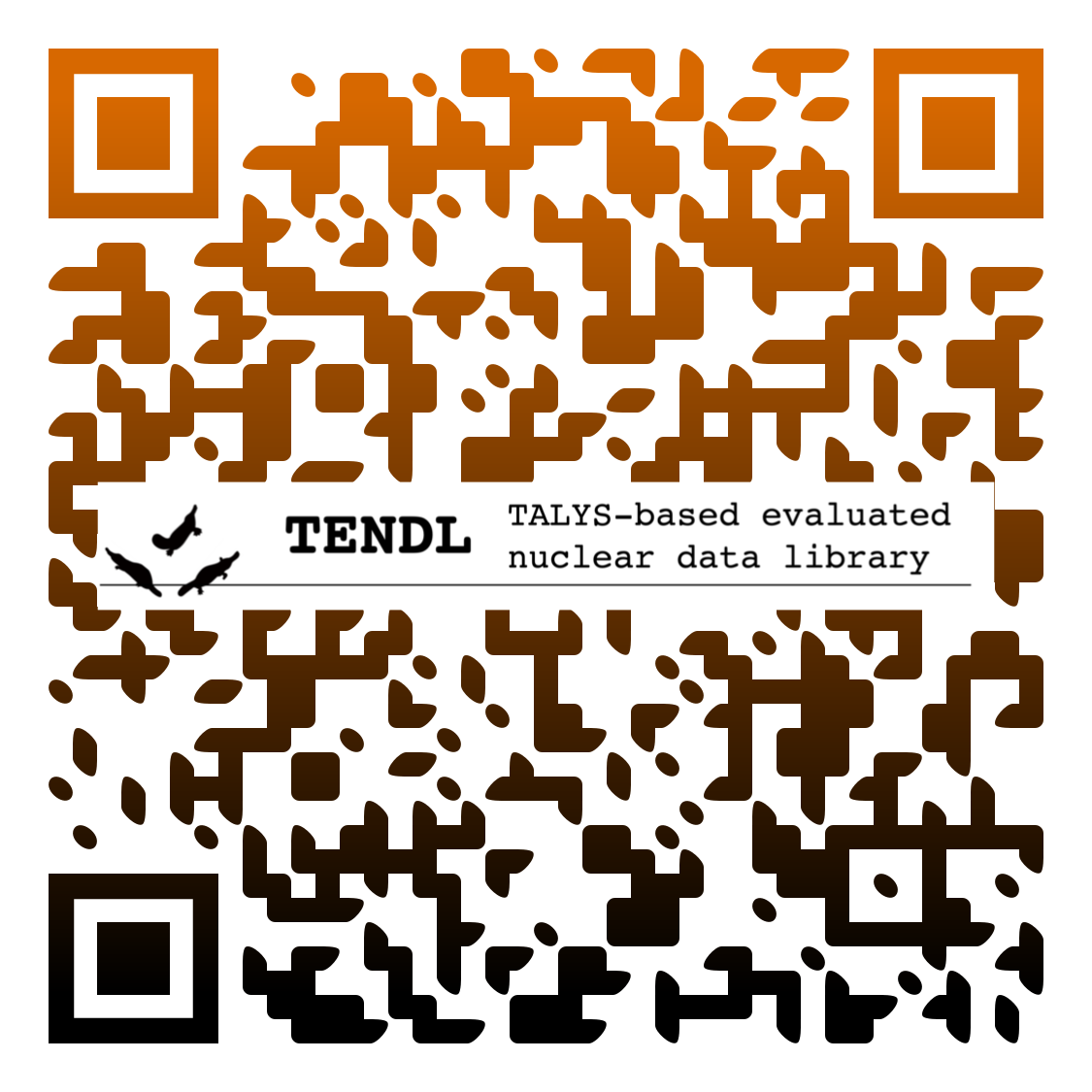 Automatized evaluation: TENDL
TENDL is in fact a by-product of a series of codes,

This is one fundamental difference with other libraries 
(no manual work),

It allows to perform „TMC“ for Total Monte Carlo (uncertainty propagation)

Methods: reproductibility & completeness, development of a portable system, and making use of the knowledge included in other libraries (JEFF, ENDF/B, JENDL),

Background: theoretical calculations (TALYS) with experimental inputs, with original resonance evaluations, 
Impact: 
TENDL-2008 to 2021 (2800 isotopes),
Neutrons, protons, deuterons, tritons, He3, alpha and gamma induced,
all isotopes, all cross sections with covariances, 0-200 MeV,
more than 300 isotopes in the NEA JEFF-3.3 library,
more than 50 isotopes in the US ENDF/B-VIII.0 library,
more than 500 publications using TENDL
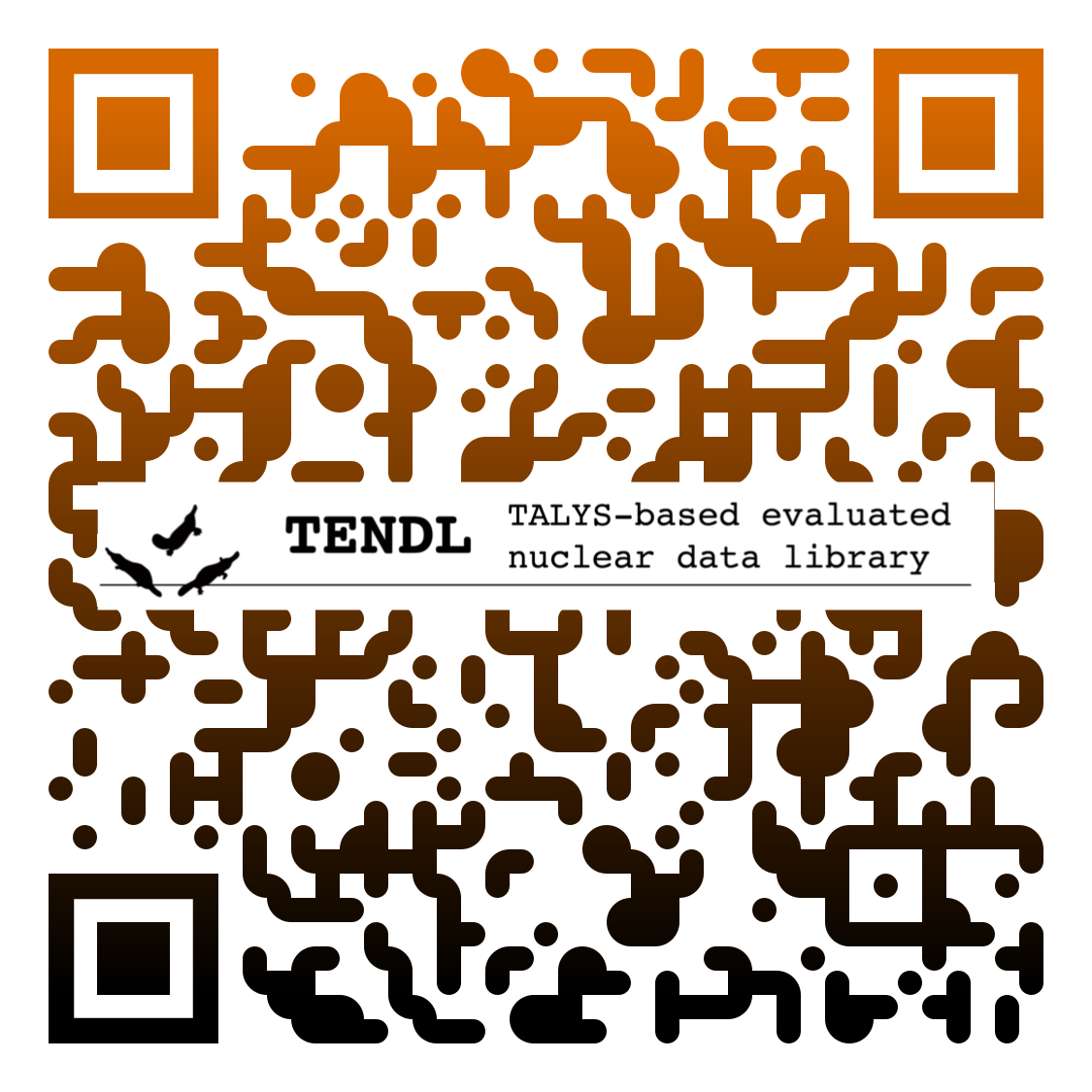 What is the TENDL project ?
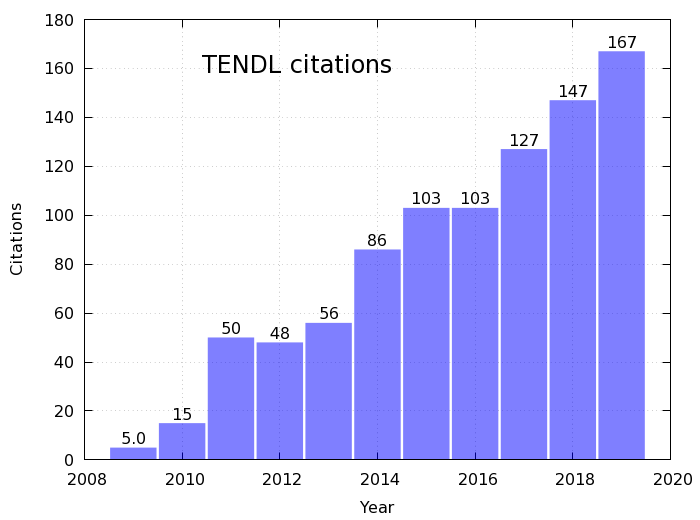 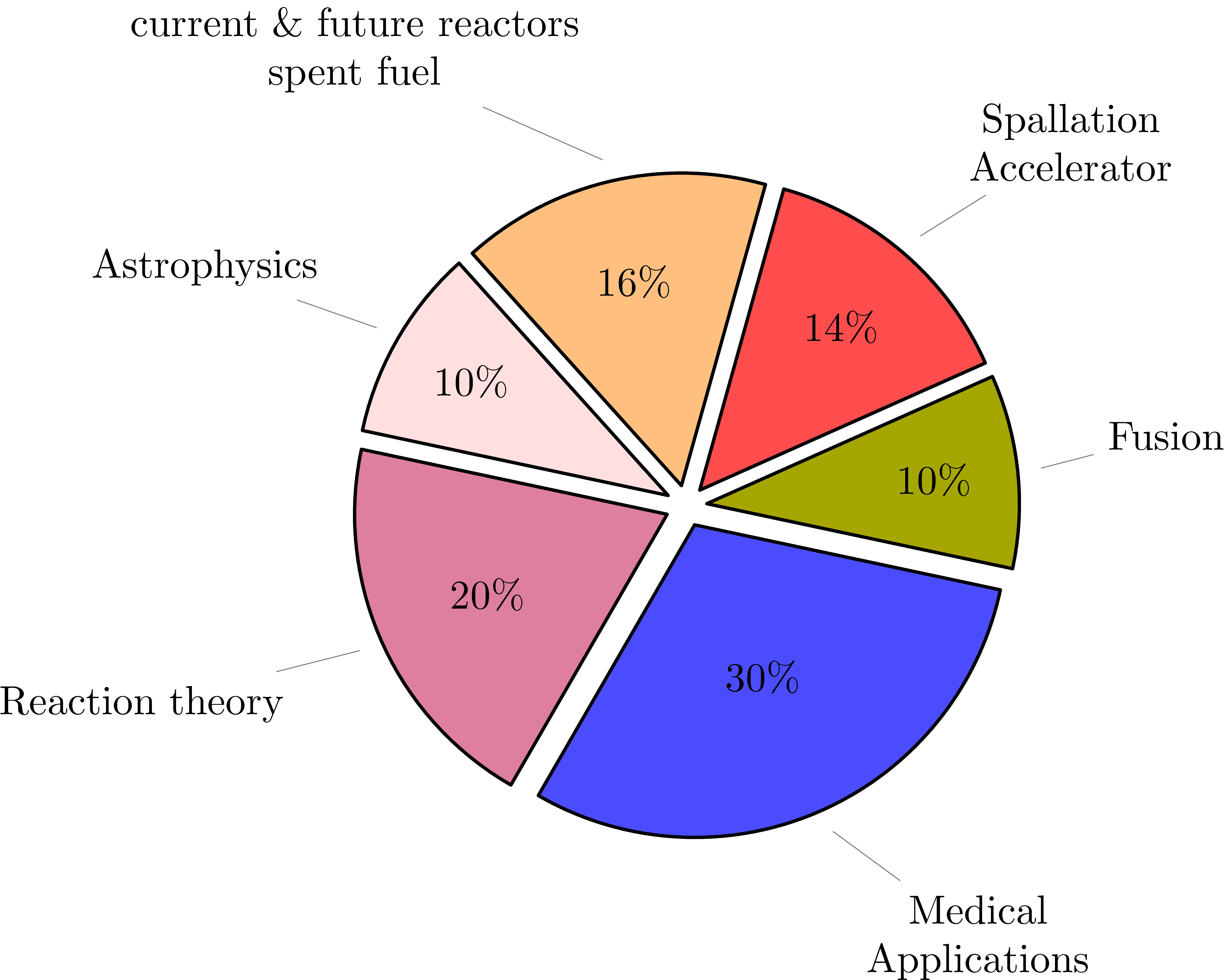 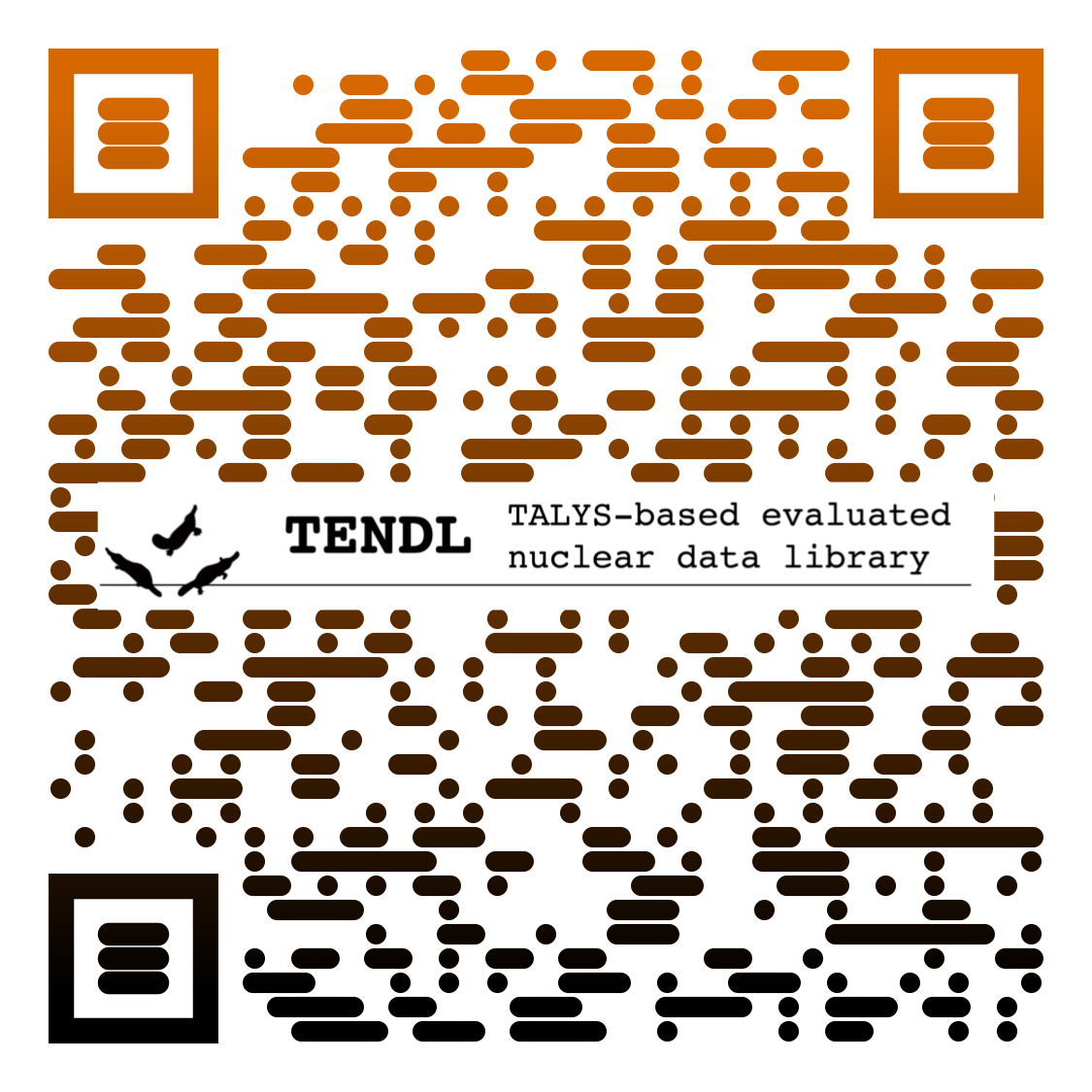 What is T6
Method: Quality evaluation, production automation, open source
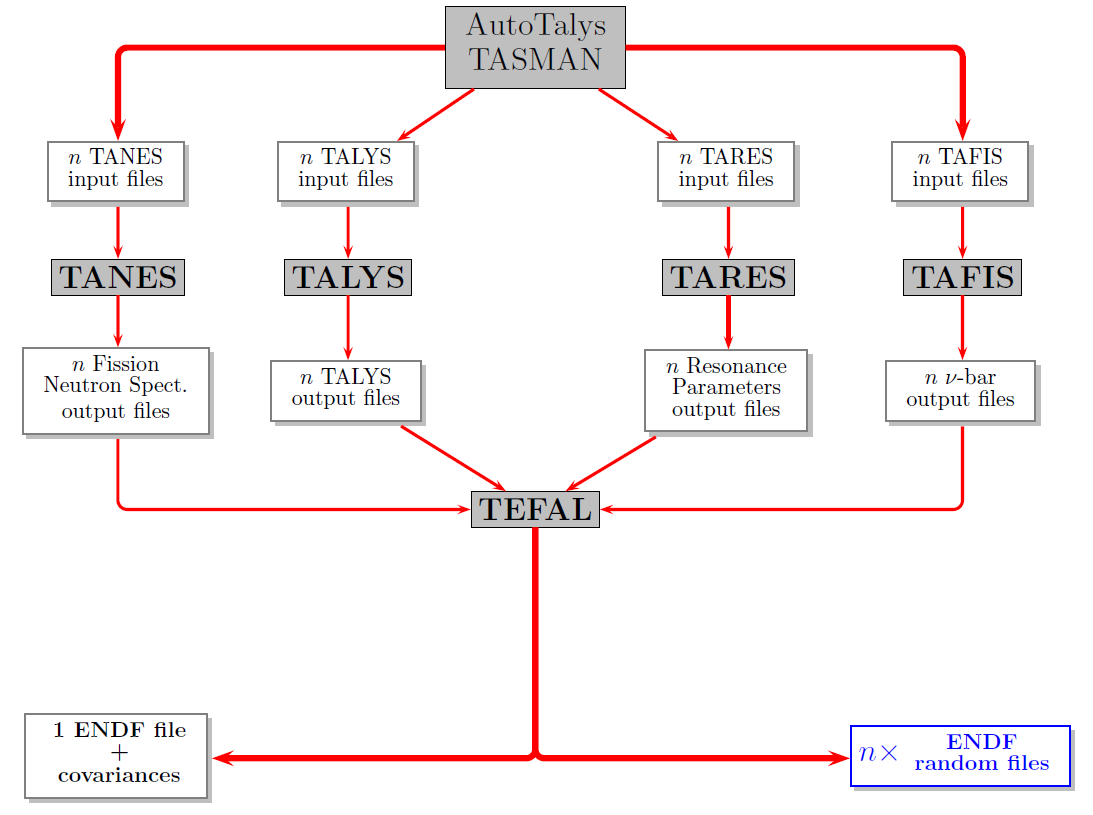 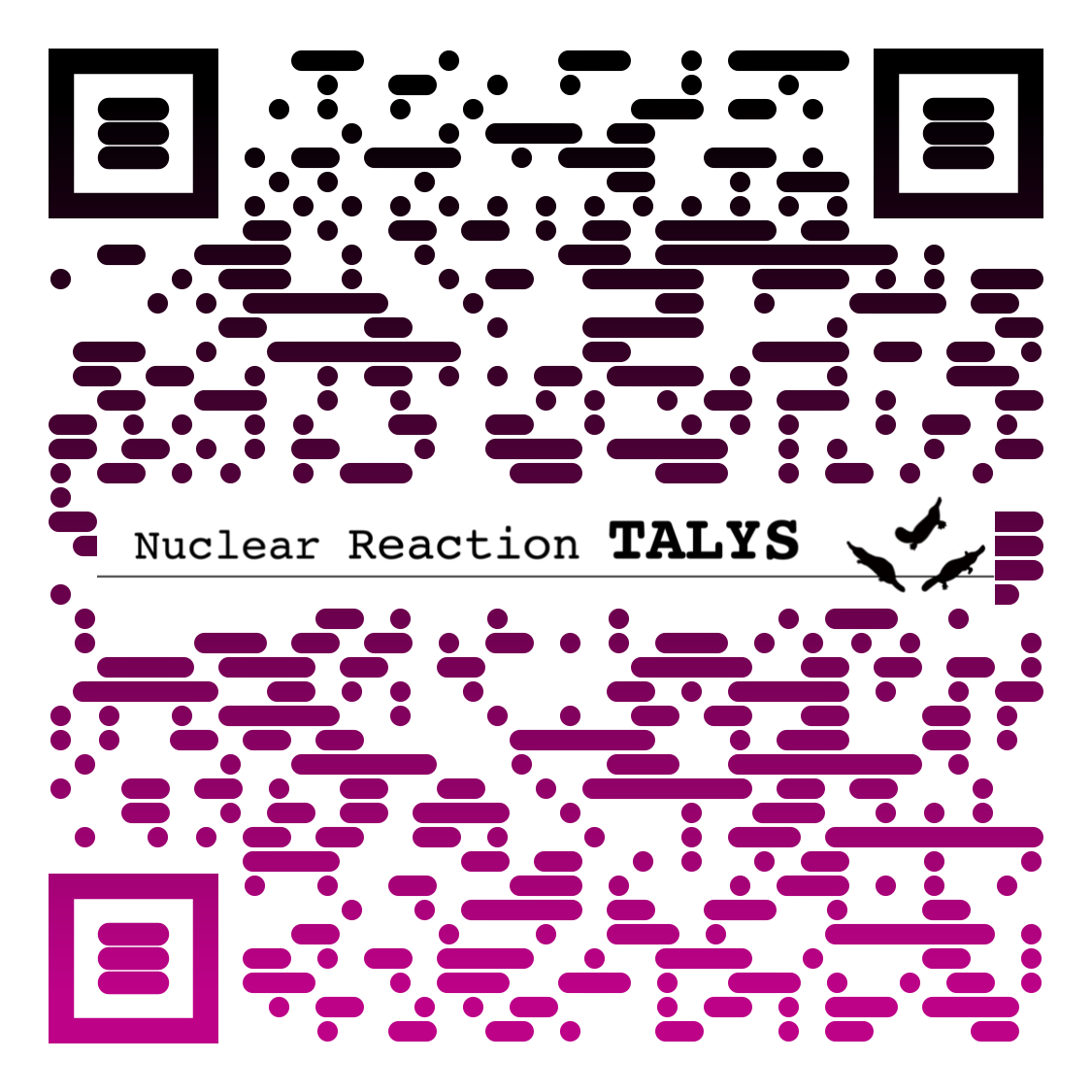 What is T6
t6.tar: 2.3 Gb
t6 extended: 19 Gb, 880 000 files
Necessary additional libraries: 20 Gb, 410 000 files (only for neutrons)

Production of TENDL-2021 on 300 cpu: 1.5 months

Tested with different compilers, Linux versions

Developed now between IAEA (80 %) and PSI (20%)
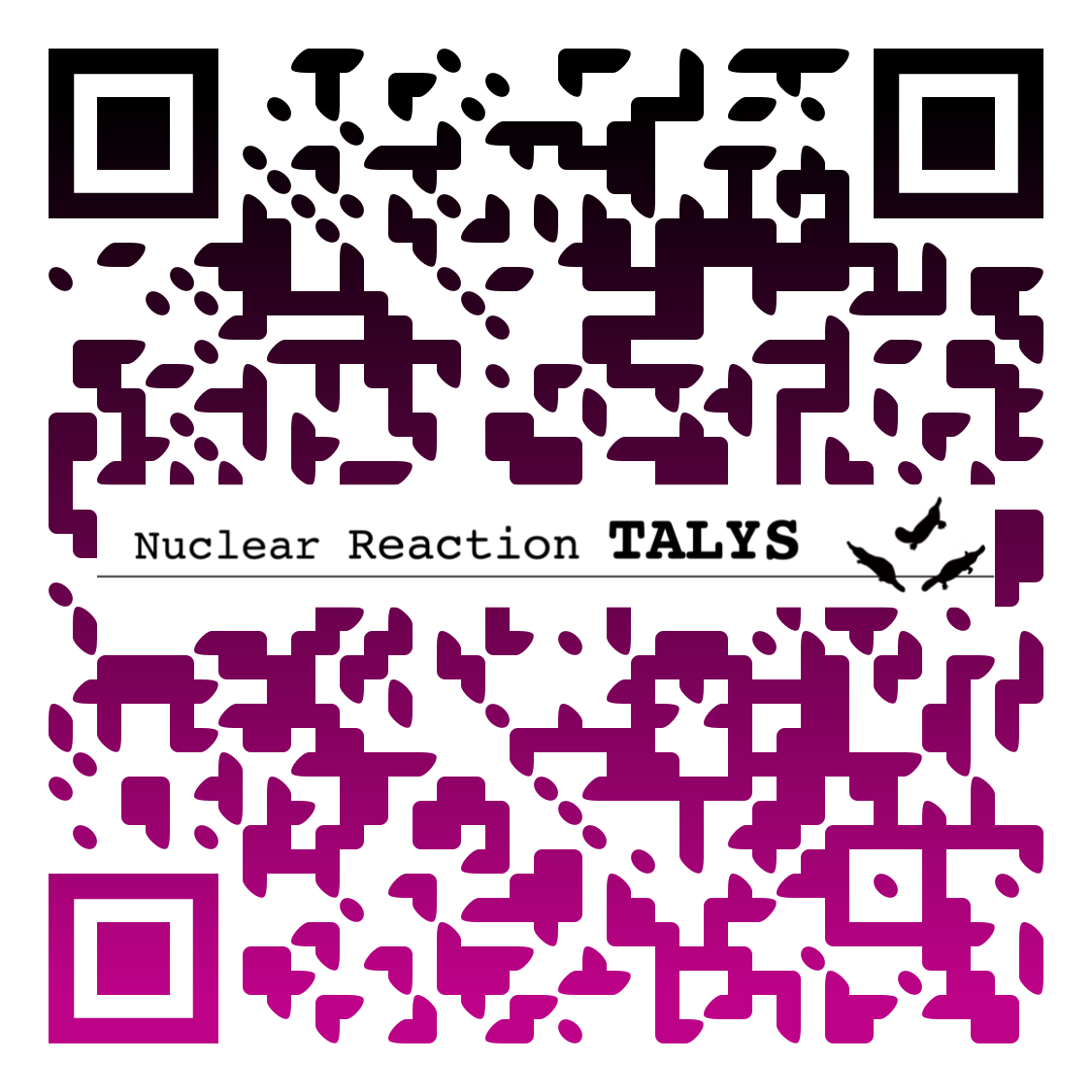 How to produce TENDL:
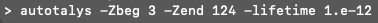 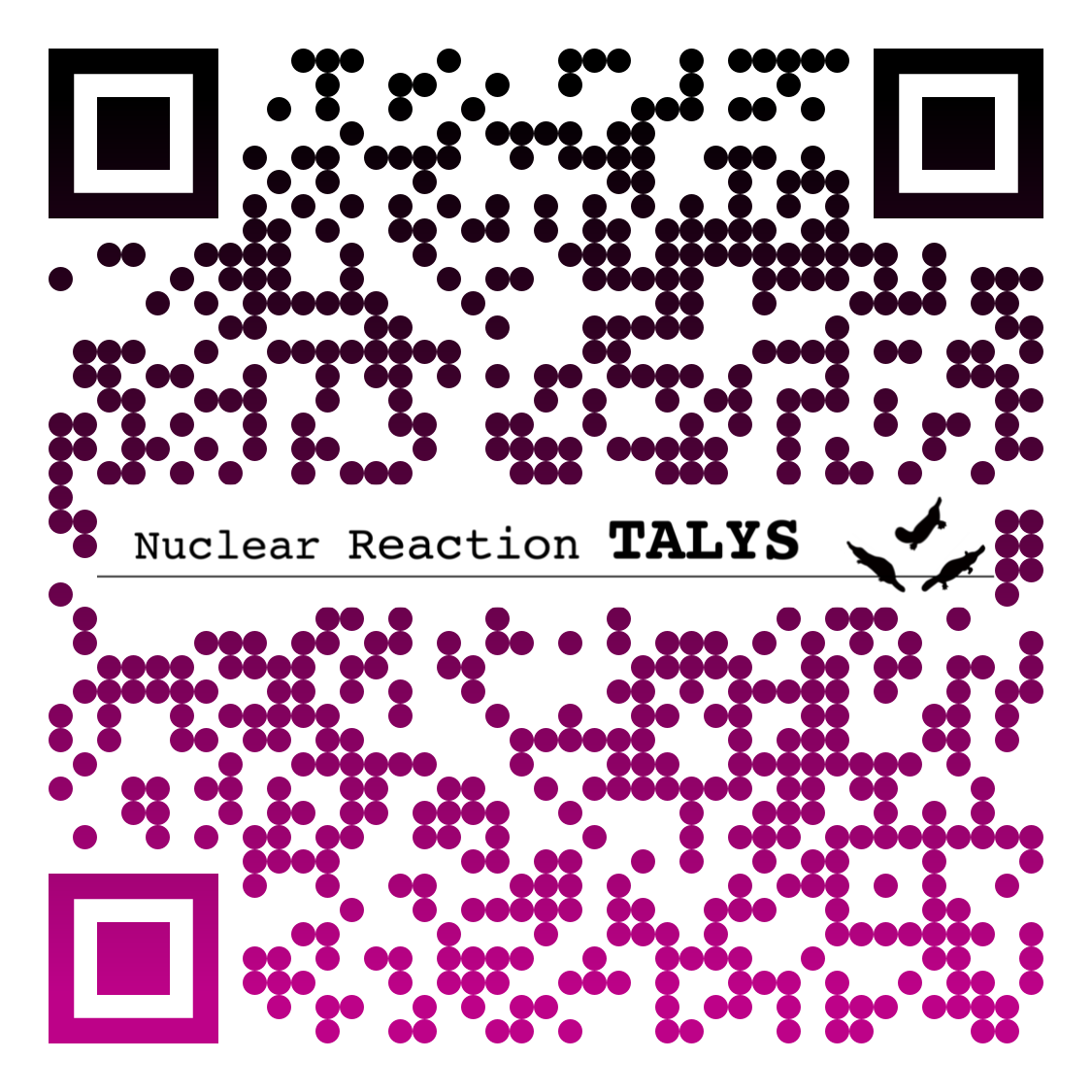 TENDL, T6 and more
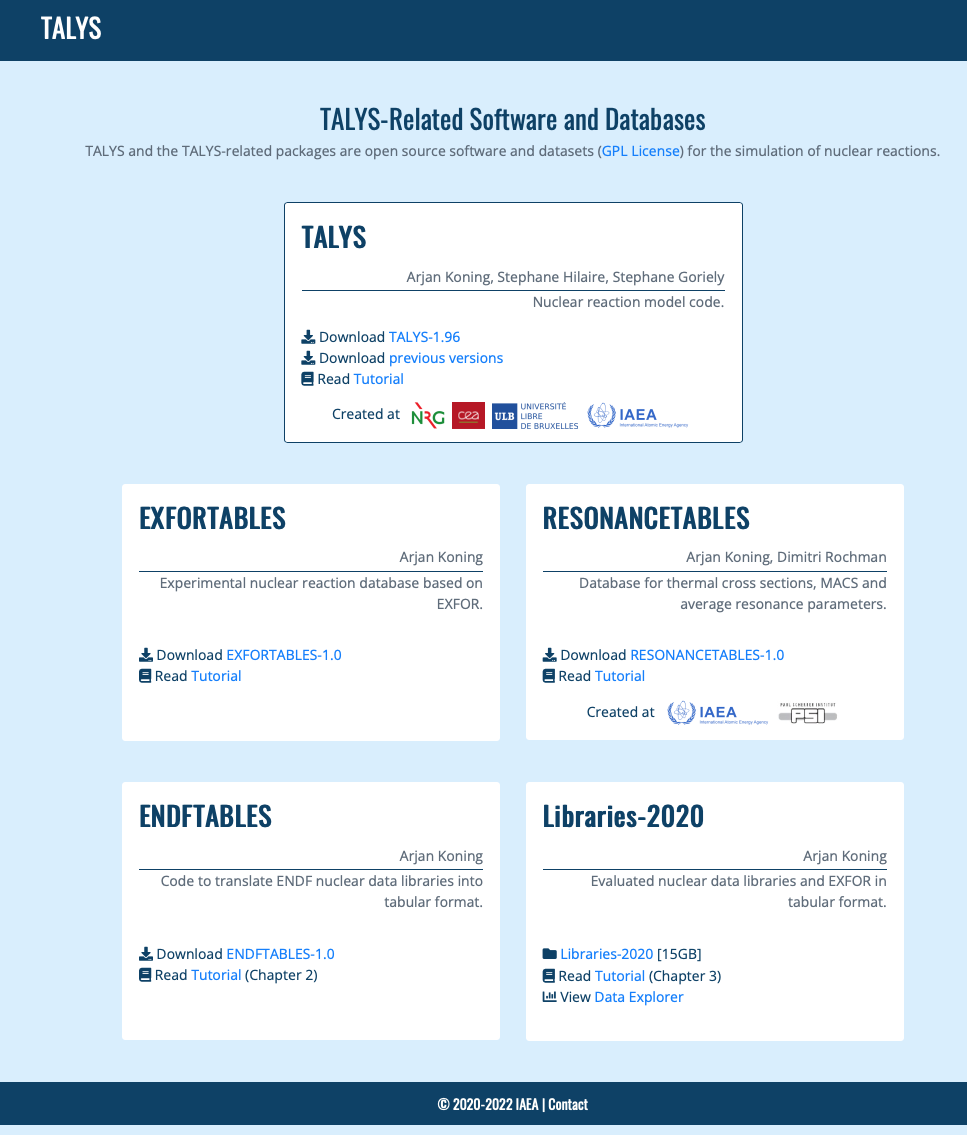 https://nds.iaea.org/talys/

EXFORTABLES: formatted 
experimental data for automatic
use (plots, fit)

RESONANCETABLES: ready to
use resonance tables

ENDFTABLES: ready to use x-y cross
sections

Libraries-2020: systematically 
processed data libraries
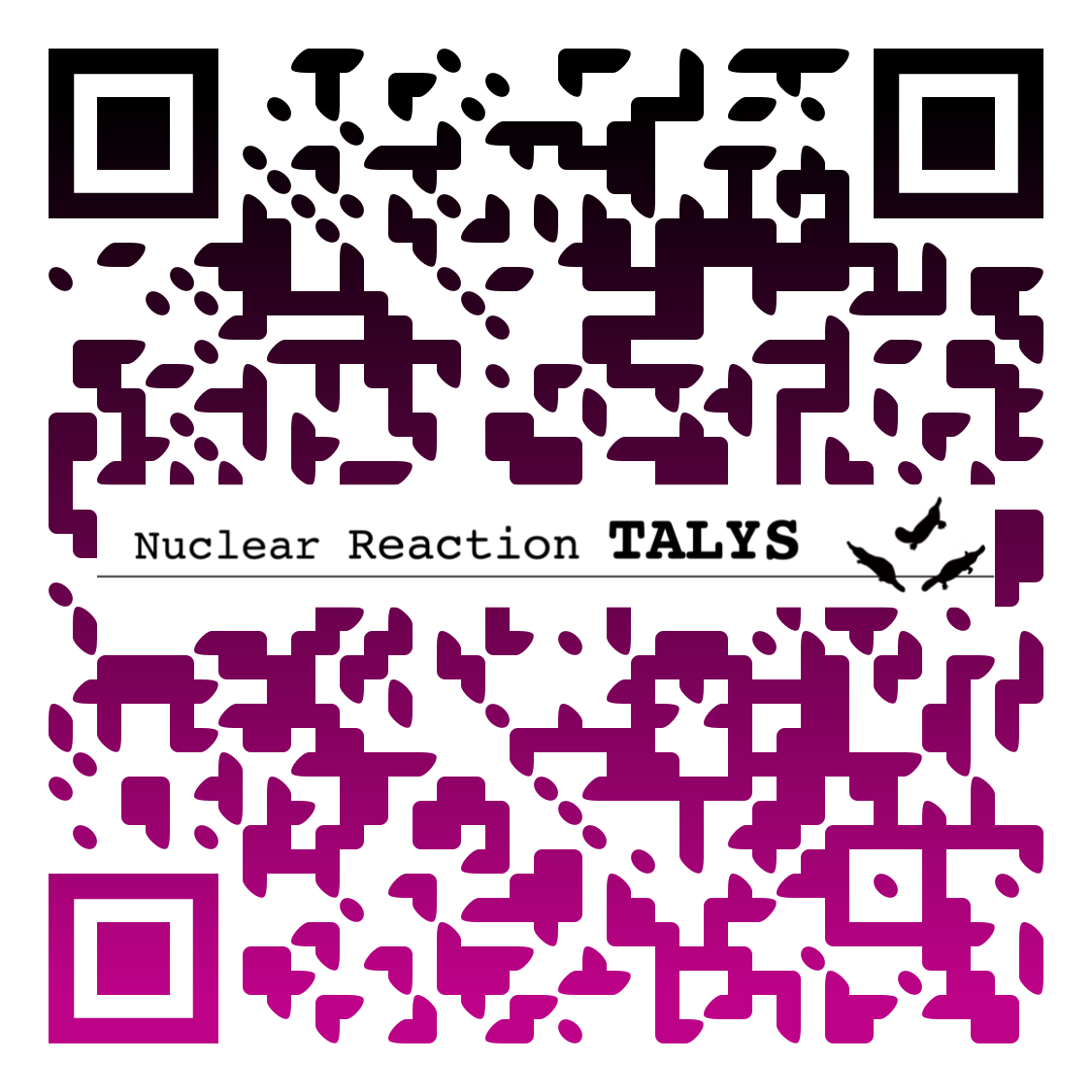 TENDL
Latest release: 2021 (every 2 years)
Mainly developed between IAEA and PSI (+ CEA, ULB)

New T6: 
Newest code versions,
more verifications, 
Linux RedHat/Mac, 
tested with latest compilers

New and simplified T6 available “on demand”

TALYS-1.96 (above resonances)
TARES-1.4 (resonances)
NJOY-2016
PREPRO-2018
Other codes/tools

New “library” database (comparisons, import…)
TENDL: Resolved Resonance Range
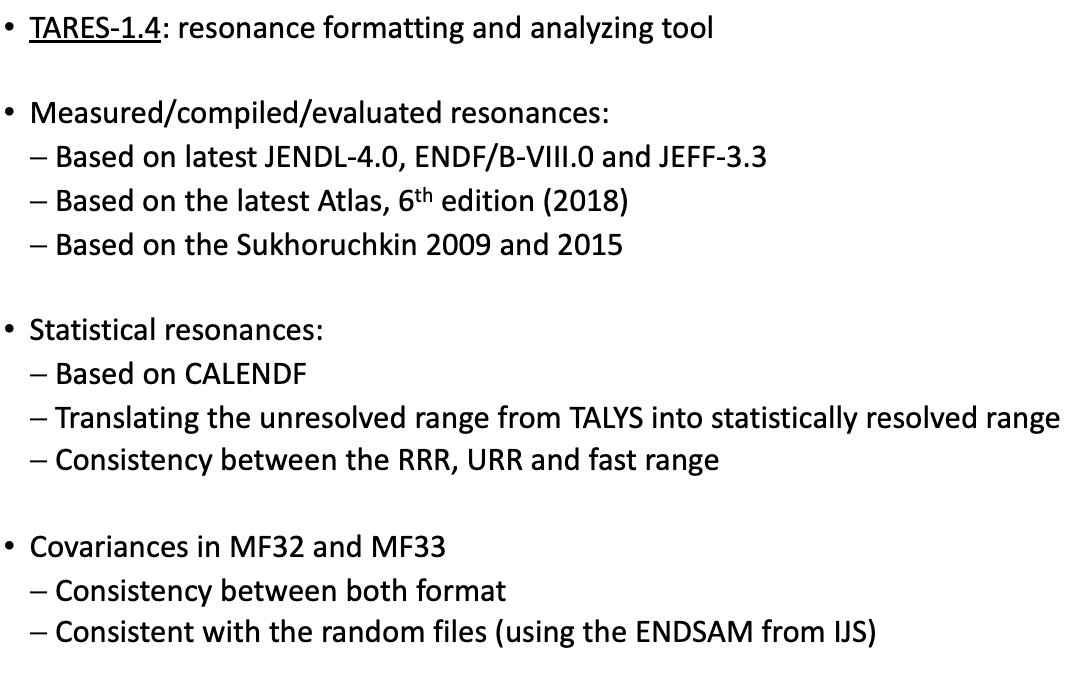 Publications: NDS 163 (2020) 163,  NDS155 (2019) 1, ANE 51 (2013) 60, NDS113 (2012) 2841
Acknowledgments: A. Koning, J.Ch. Sublet and J. Kopecky
TARES developments
Started in 2008
Translate tabulated resonance parameters into ENDF-6 format: MF2, MF32 and MF32c 
Based on the ATLAS-2006
Used in combination with TALYS for TENDL production

2012: 
Addition of the “HFR”: generation of statistical resonances using CALENDF
Read the ATLAS and other libraries (JEFF, ENDF/B, JENDL)
Add missing information (uncertainties)

2015:
Automatic match of the thermal (n,g) points
Generation of MF33

2018:
Read many ATLAS versions, k0 database, some Sukhoruchtin data
TARES focus on the “HFR”
Started with the Single Resonance Approximation from the EAF library
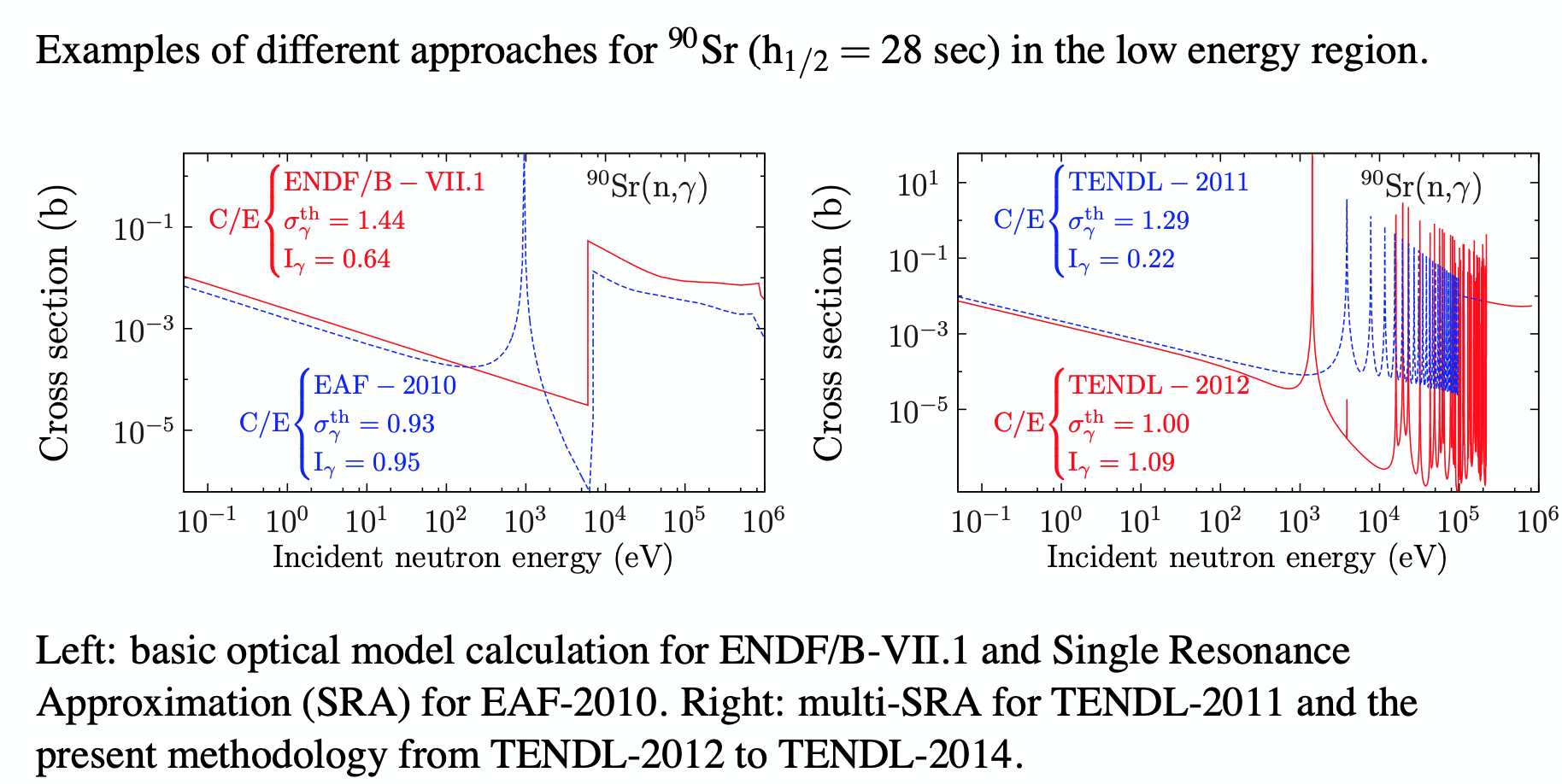 TARES focus on the “HFR”
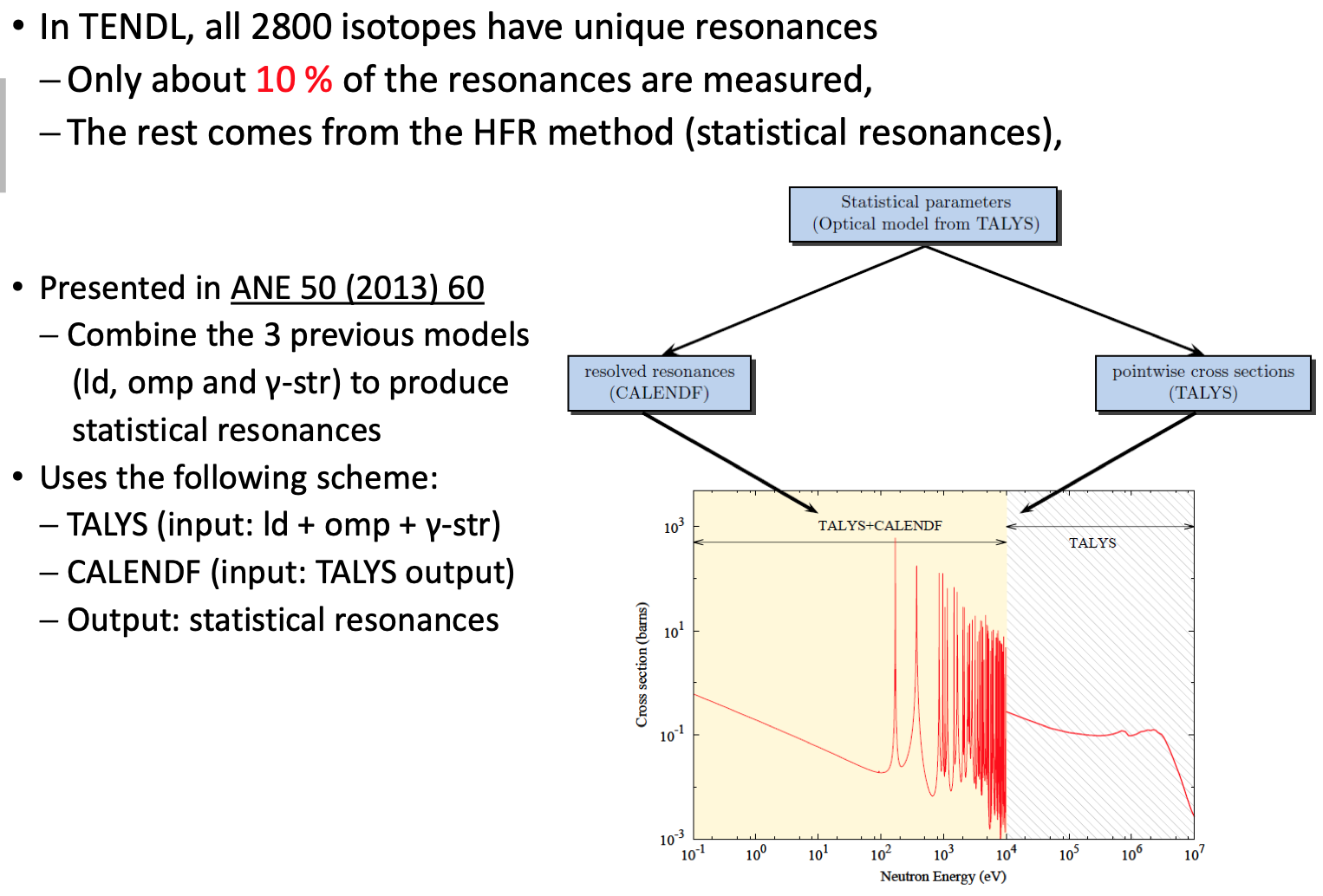 TARES focus on the “HFR”
HFR applied for ground state and isomeric states
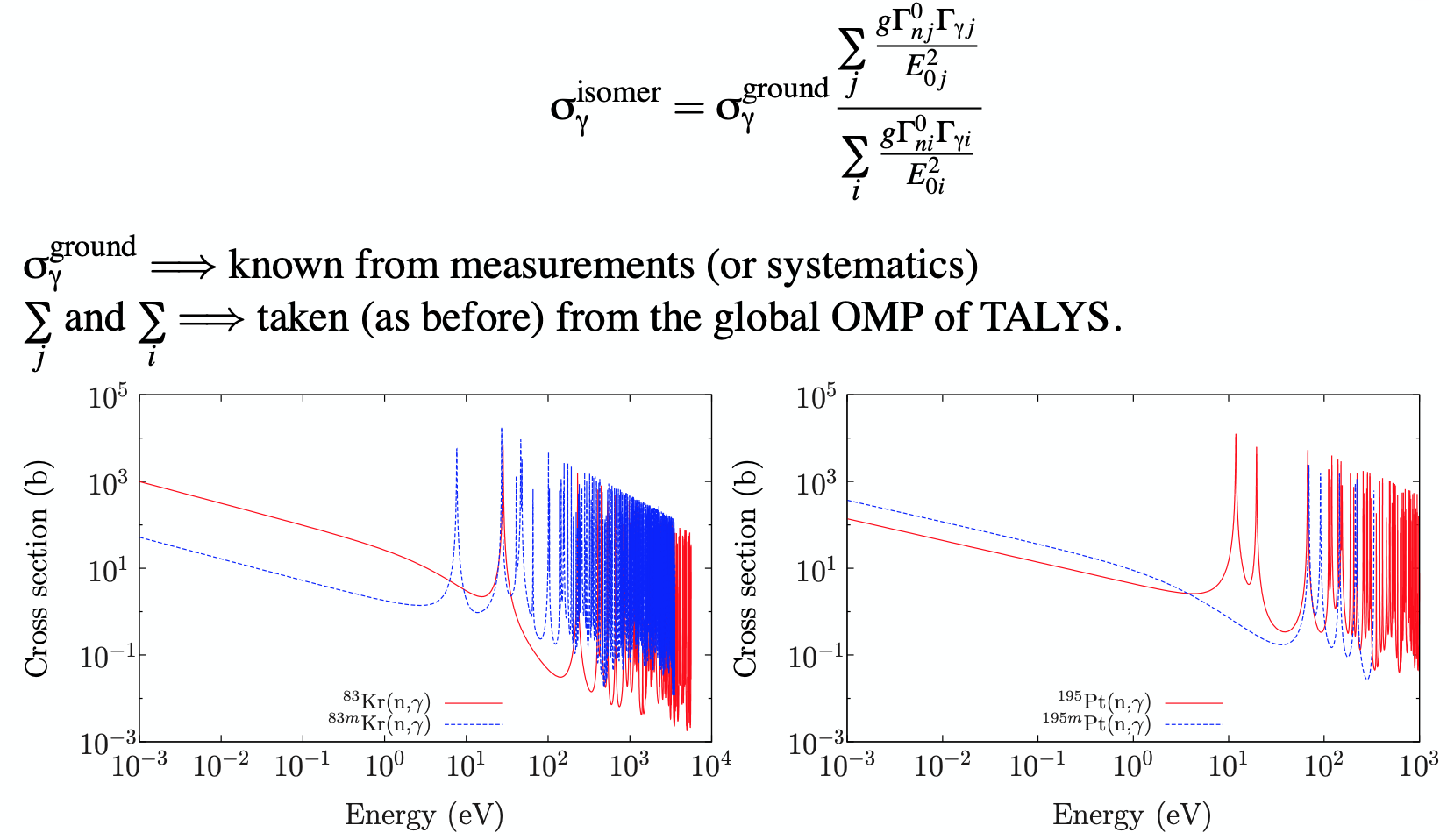 TARES: physical checks
Spacing distribution, Wigner distribution
Cumulative level distribution
Average total capture width
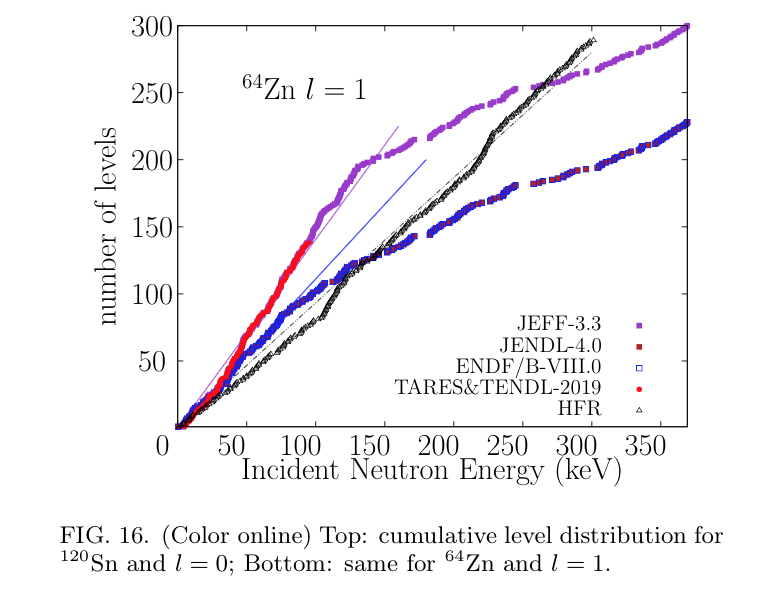 TARES: physical checks
Spacing distribution, Wigner distribution
Cumulative level distribution
Average total capture width
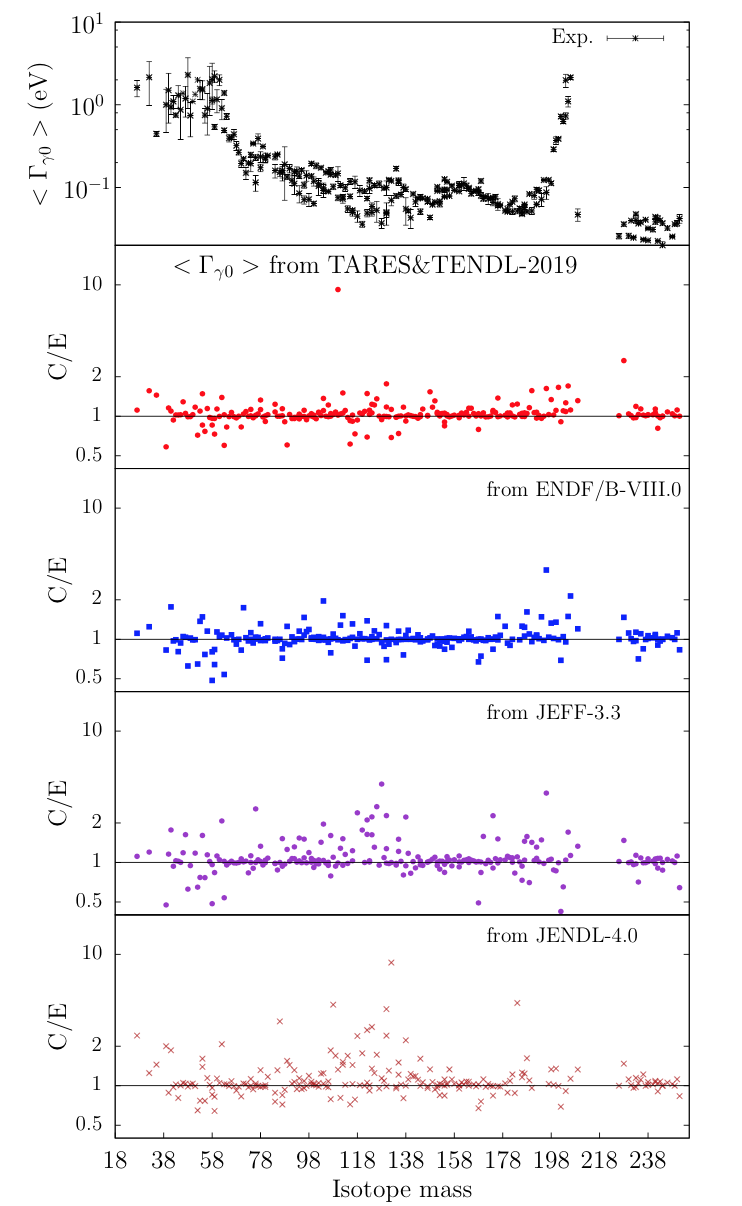 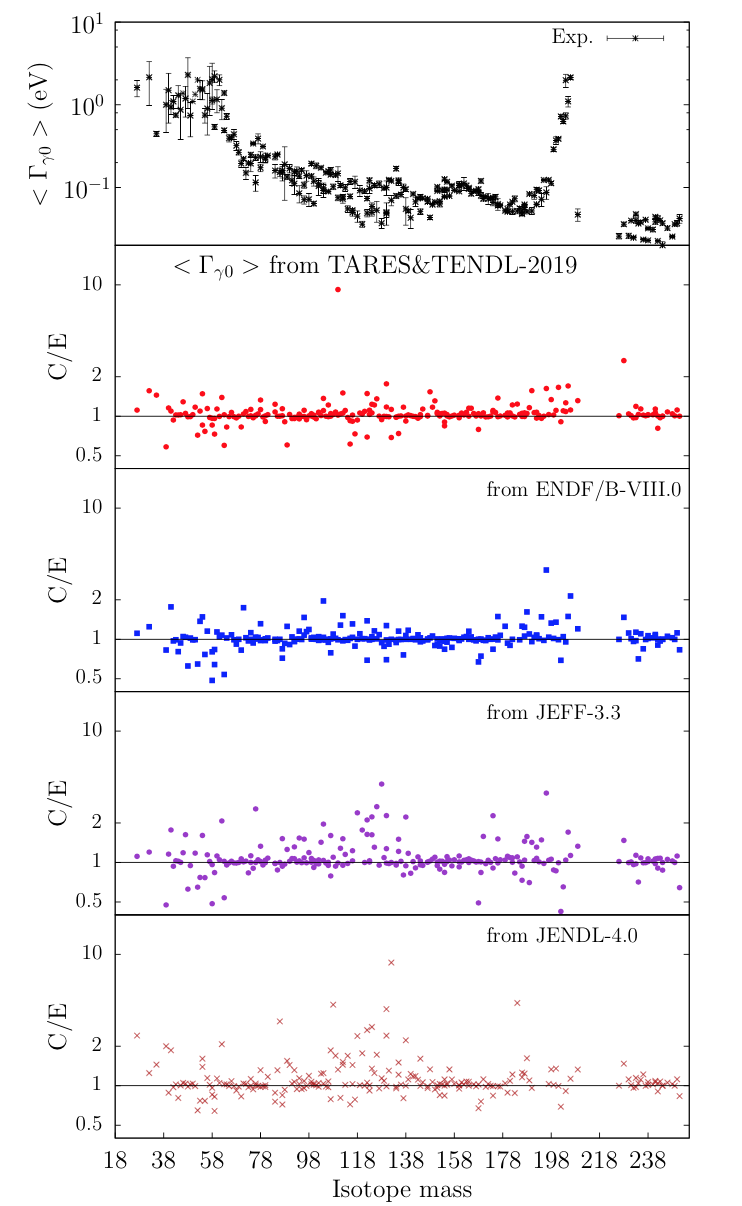 TARES: generation of MF32 and MF33
For all resonance parameters:
Uncertainties are assigned to match thermal (n,g) and RI uncertainties
Otherwise, default uncertainties are assigned
Sampling of parameters are performed to produce group average cross sections
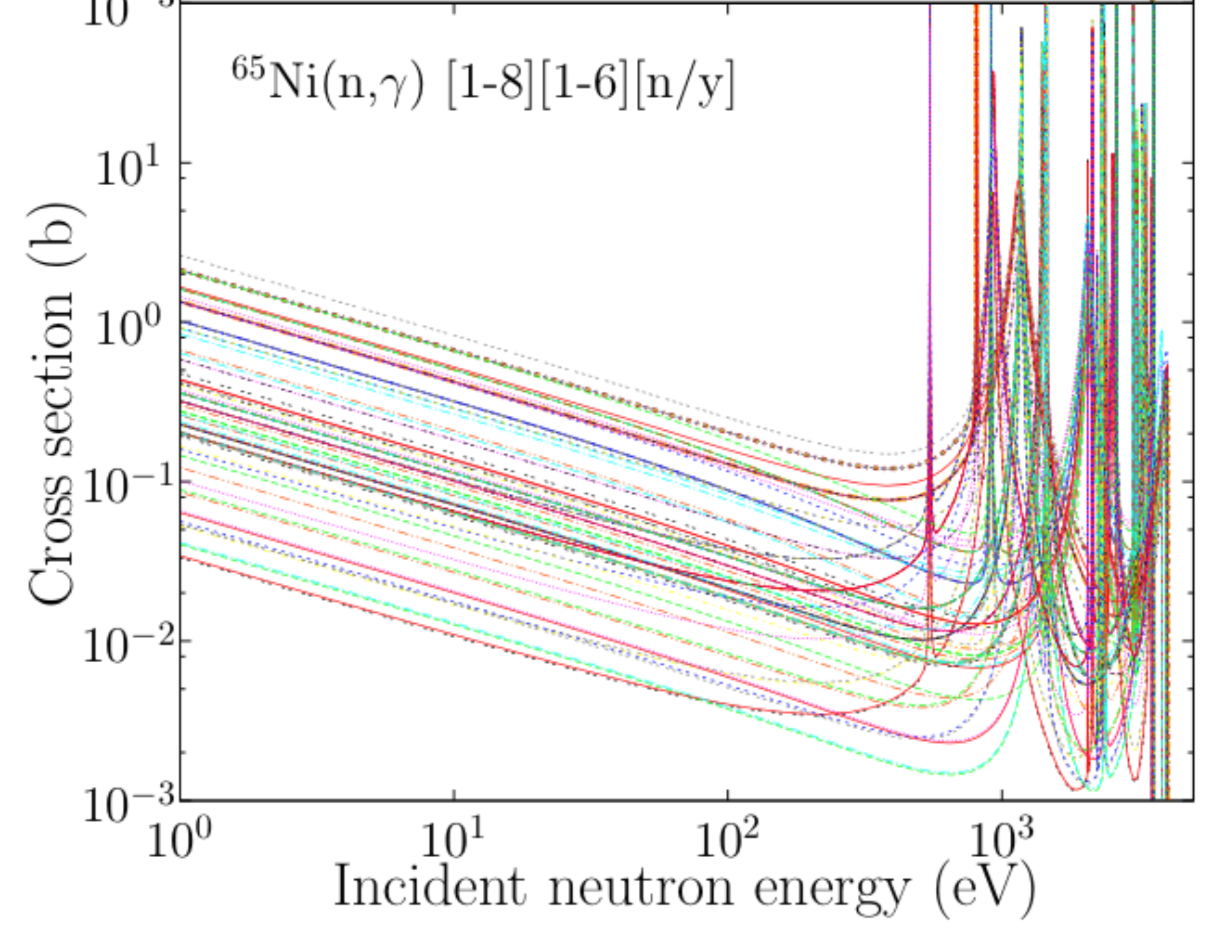 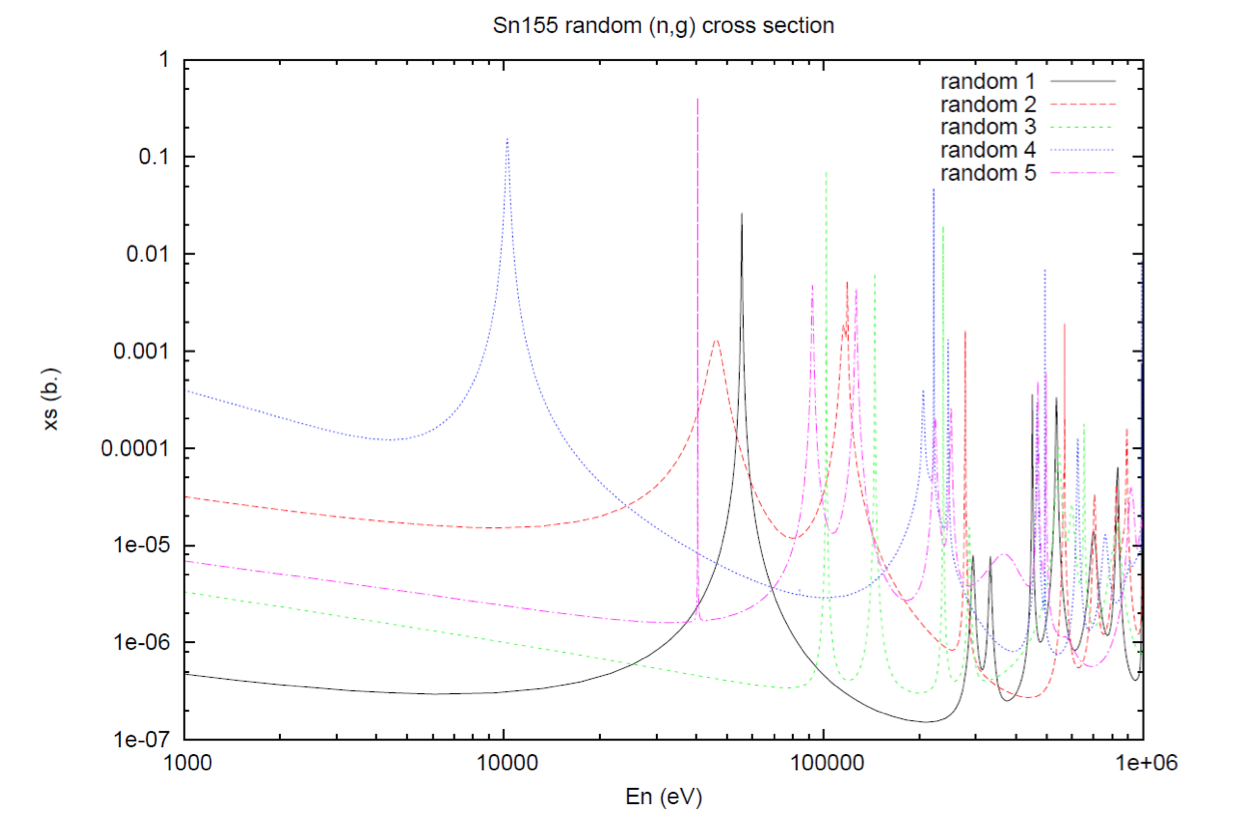 TARES outputs
For all TENDL isotopes (2800), different outputs are produced together
MF1, MF2, MF32c, MF33, 
.tex, .txt, inter & psyche ouputs
Reconstructed pointwise and groupwise cross sections, processed covariances
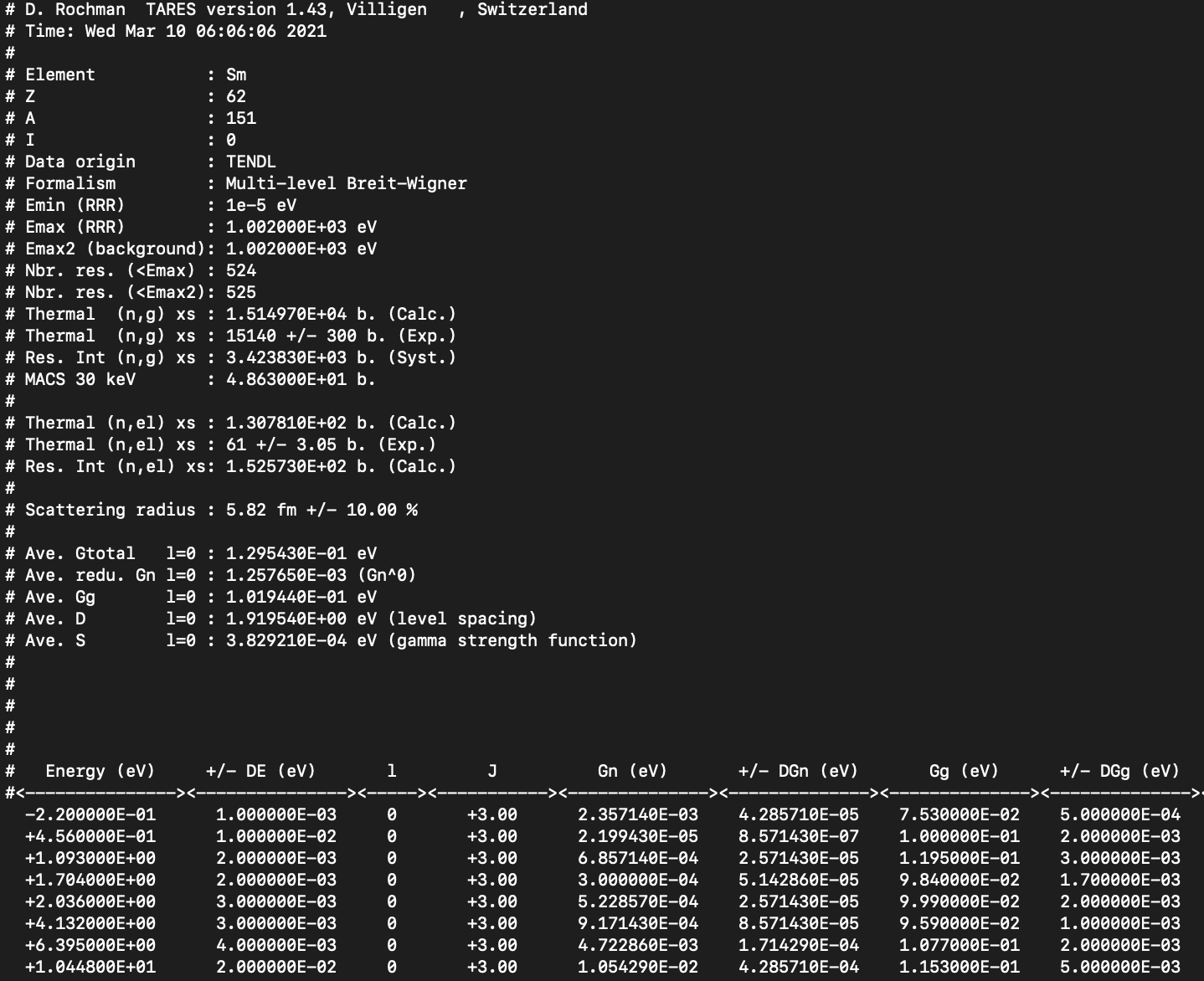 Global verification
Global verification
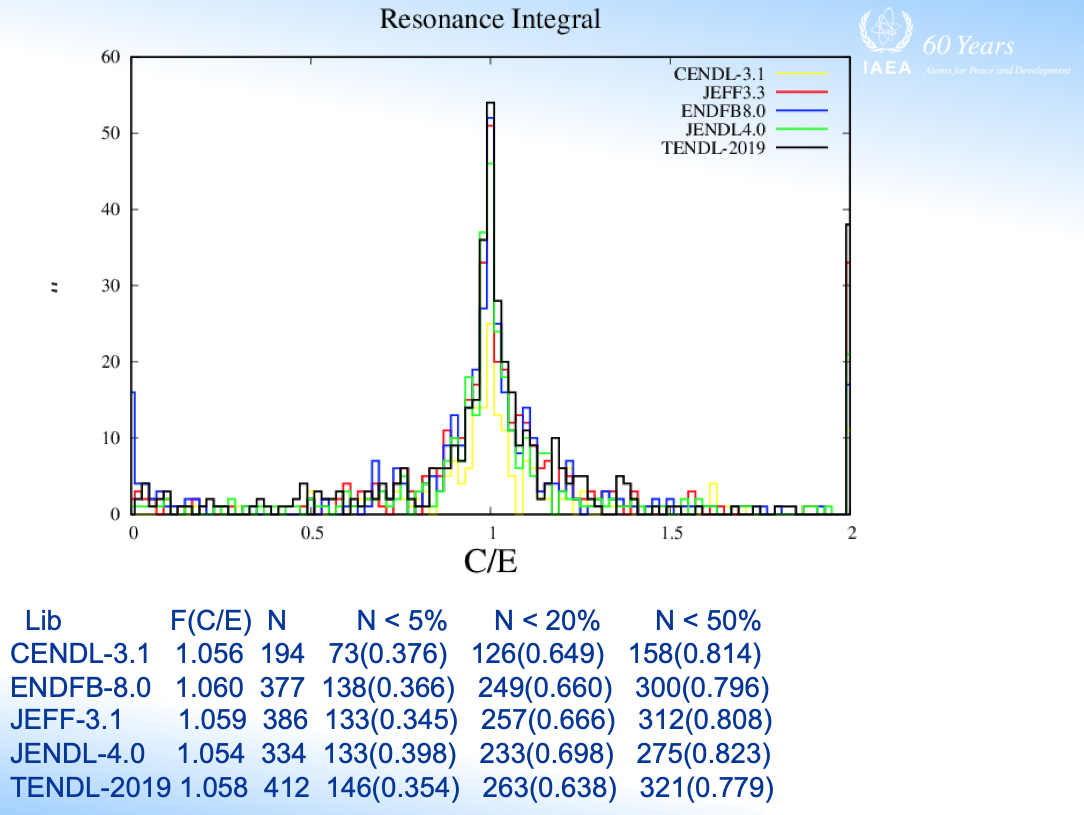 Global verification
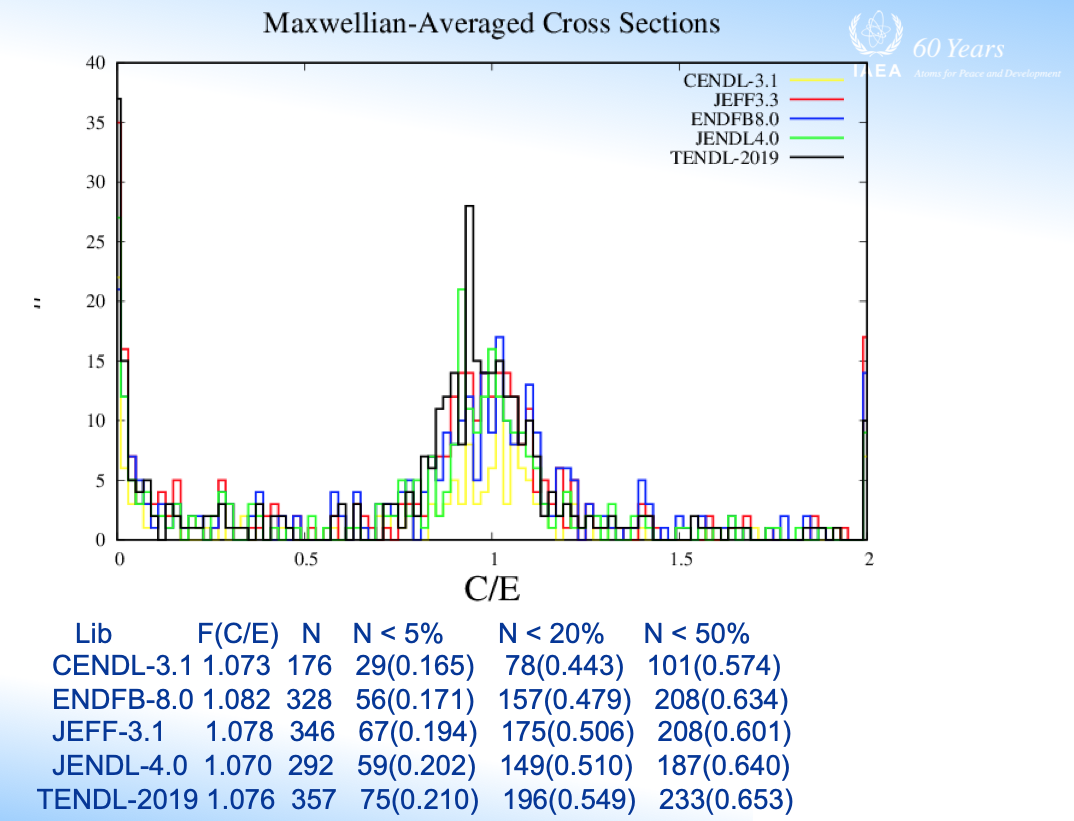 Fast neutron range: based on TALYS
Global selection of models + isotopic adjustment
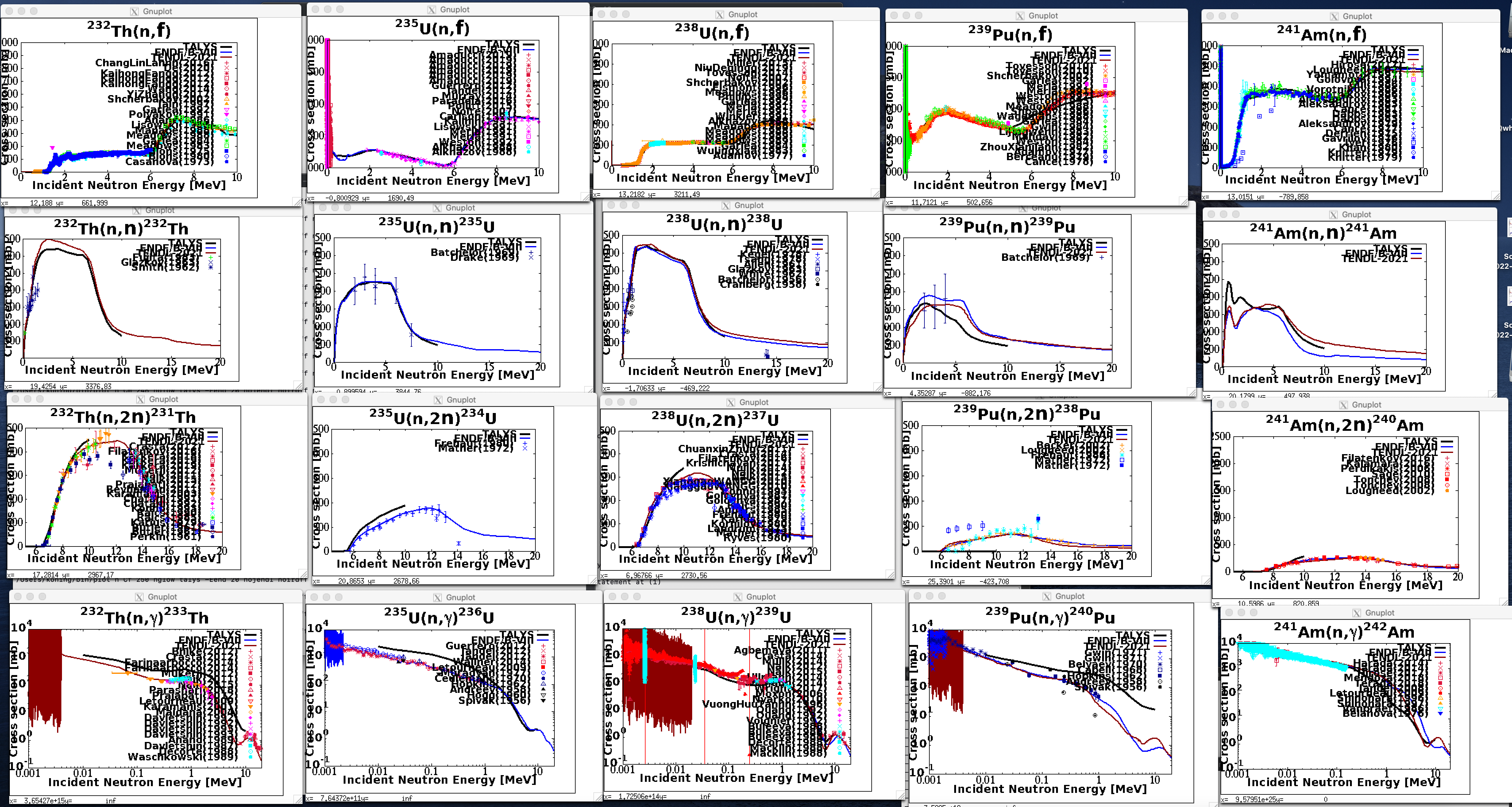 Fast neutron range: based on TALYS
Global selection of models + isotopic adjustment
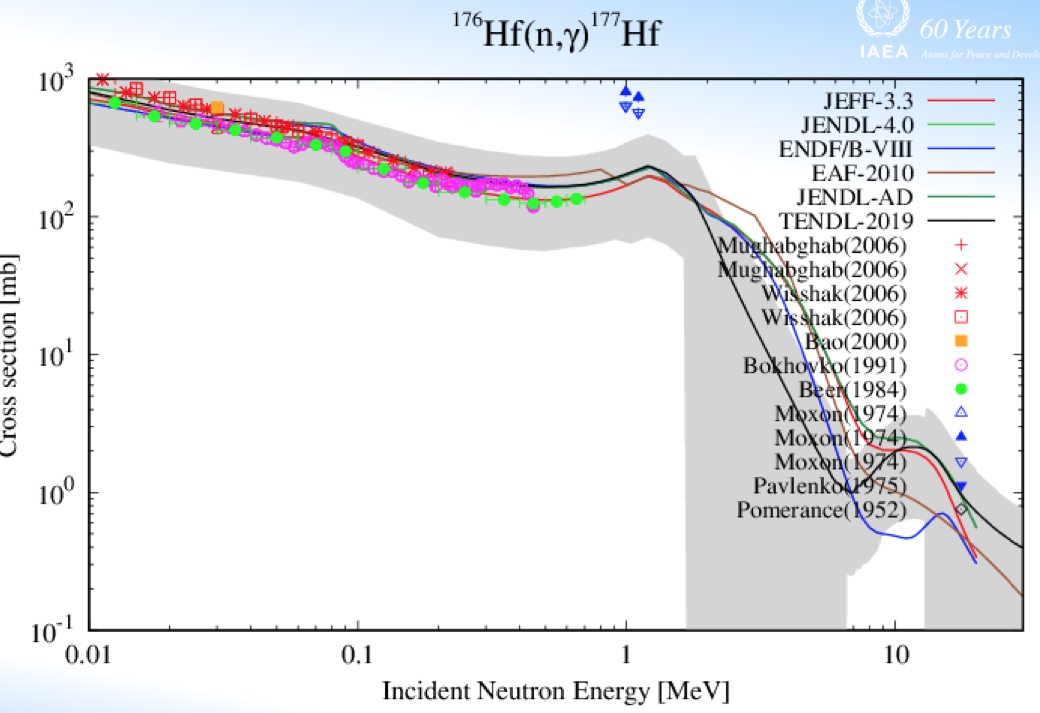 Feedback on bugs (page 1 of 567)
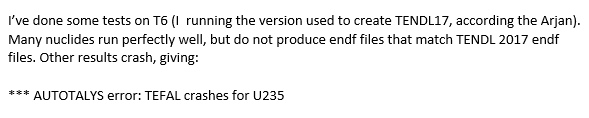 ddddd
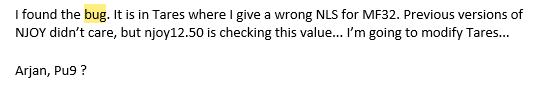 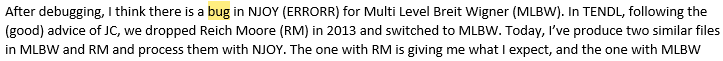 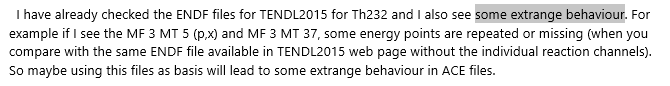 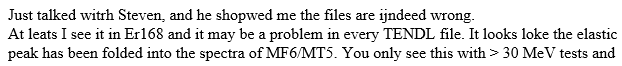 Feedback on bugs (page 2 of 567)
ddddd
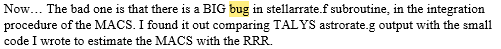 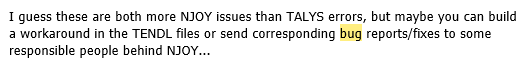 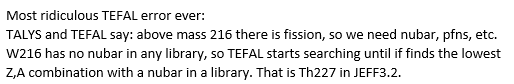 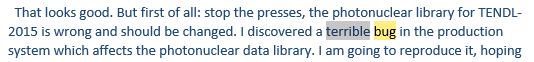 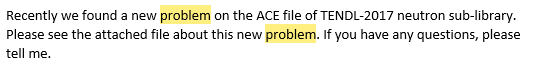 Feedback on bugs (page 567 of 567)
ddddd
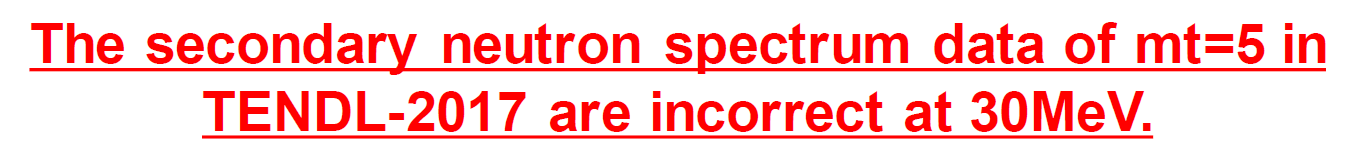 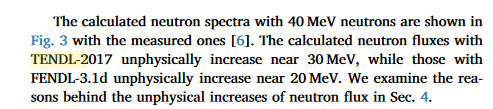 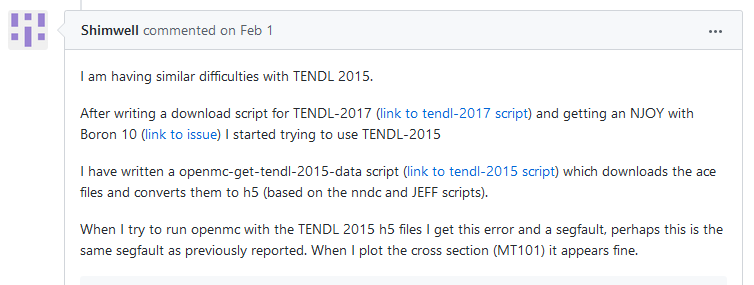 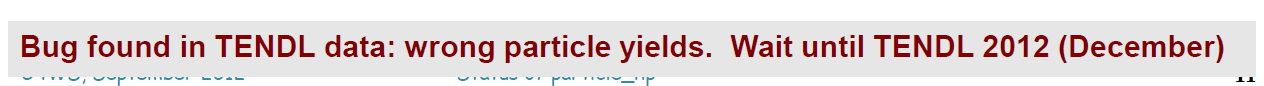 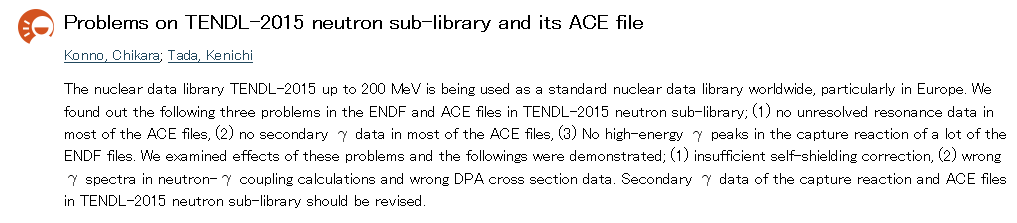 TENDL evaluation: General observations
First comment: the more we produce, the more bugs we distribute

Second comment: in T6, problems can be related to T6, but also to ENDF format, to PREPRO, to NJOY, to MCNP, …

Many users of TENDL: many aspects which are tested. Therefore more problems found

Open new possibilities (complete ENDF/text files for charged particles): more troubles

Need to skip ENDF format and go straight to GNDS or JSON

Difficult to create a priority list (who pays ?): who says what is important ?

Avoid latest “computer environment” packages: for portability, only simple scripts, commands.
Uncertainties: relation between evaluation and needs
Two main related dilemma:
Preliminary question: “Does general-purpose library exist ?”
It certainly can, but today all libraries are adjusted (even JENDL ??)
There are no correct/wrong covariances: only reflect the knowledge we put in
Same for cross sections


From users, two typical questions/remarks are 

“Why do you get 500 pcm uncertainty on keff ? We know it better, please do it again.”
“Are these correlations correct ?”


Solution for the time being:
Produce two evaluated files: 	(1) without integral feedback
				(2) with integral feedback

The key point being: do it at the evaluation level !
Making use of T6/TENDL: uncertainty propagation
Three methods exist today:

1. Based on nuclear data covariance data 
So-called “Sandwich rule” = sensitivity times covariances ,
Provide uncertainties, sensitivities 

2. Based on nuclear data parameter covariance data:
So-called TMC (Total Monte Carlo)
Sampling of model parameters,
Provide uncertainties,
Does not provide sensitivities, but importance factors.

3. In between: based on nuclear data covariance data:
Sampling of cross section data, based on nuclear data covariances
Provide uncertainties, 
Does not provide sensitivities, but importance factors,
Many software: XSUSA, ACAB, NUDUNA, NUSS, SANDY, SAMPLER…
Making use of T6/TENDL: uncertainty propagation with TMC
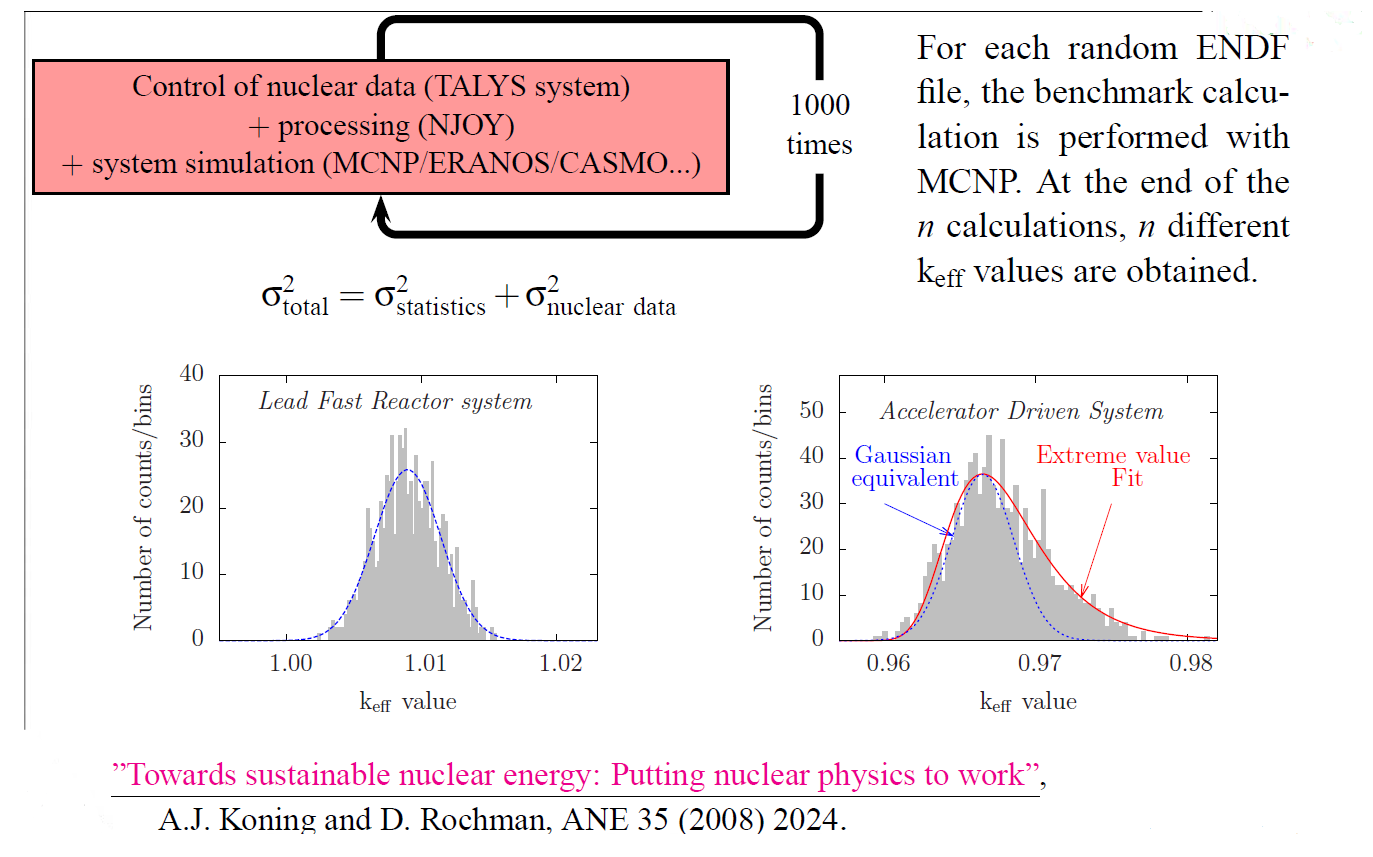 Uncertainty reduction with BMC
Step 1 - Preliminary work: in-depth cross section evaluation (traditional method of parameters/models adjustment)

Step 2 - BMC: Based on step 1, 
Generate n=100 000 (or 1000) random files (TMC-way)
Calculate n times the benchmarks
Assign weights to all realizations i with a chi2 and update the parameter distributions 








Update the cross sections with the weights.

Some BMC/BFMC references:  
EPJ/A 51 (2015) 184, Nucl. Data Sheets 123 (2015) 201, EPJ/N 3, 14 (2017)
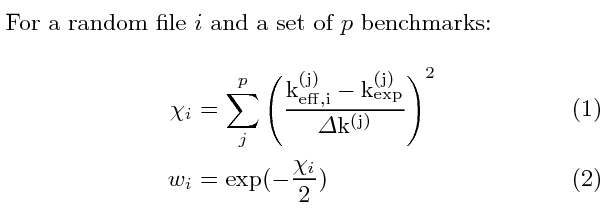 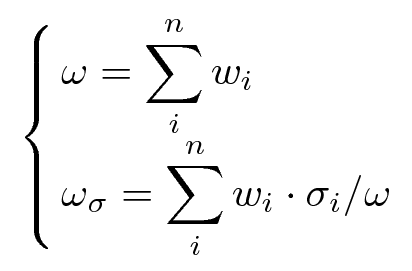 Example 2: Using integral data
Fast range: 14 reactions together (keff and reaction rates) (EPJ/N 4 (2018) 7)
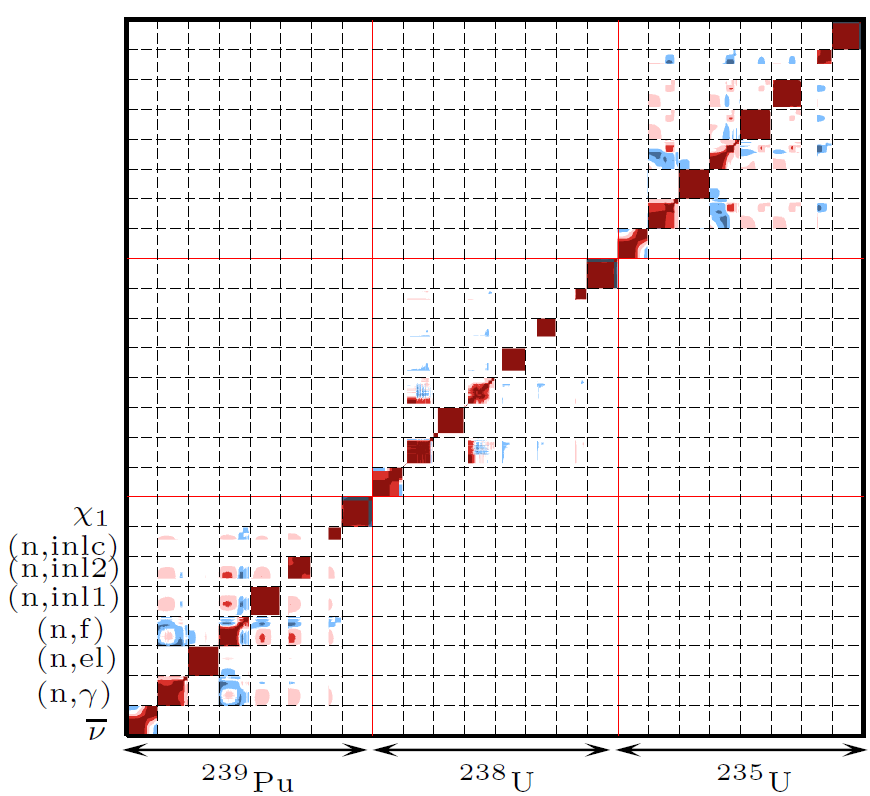 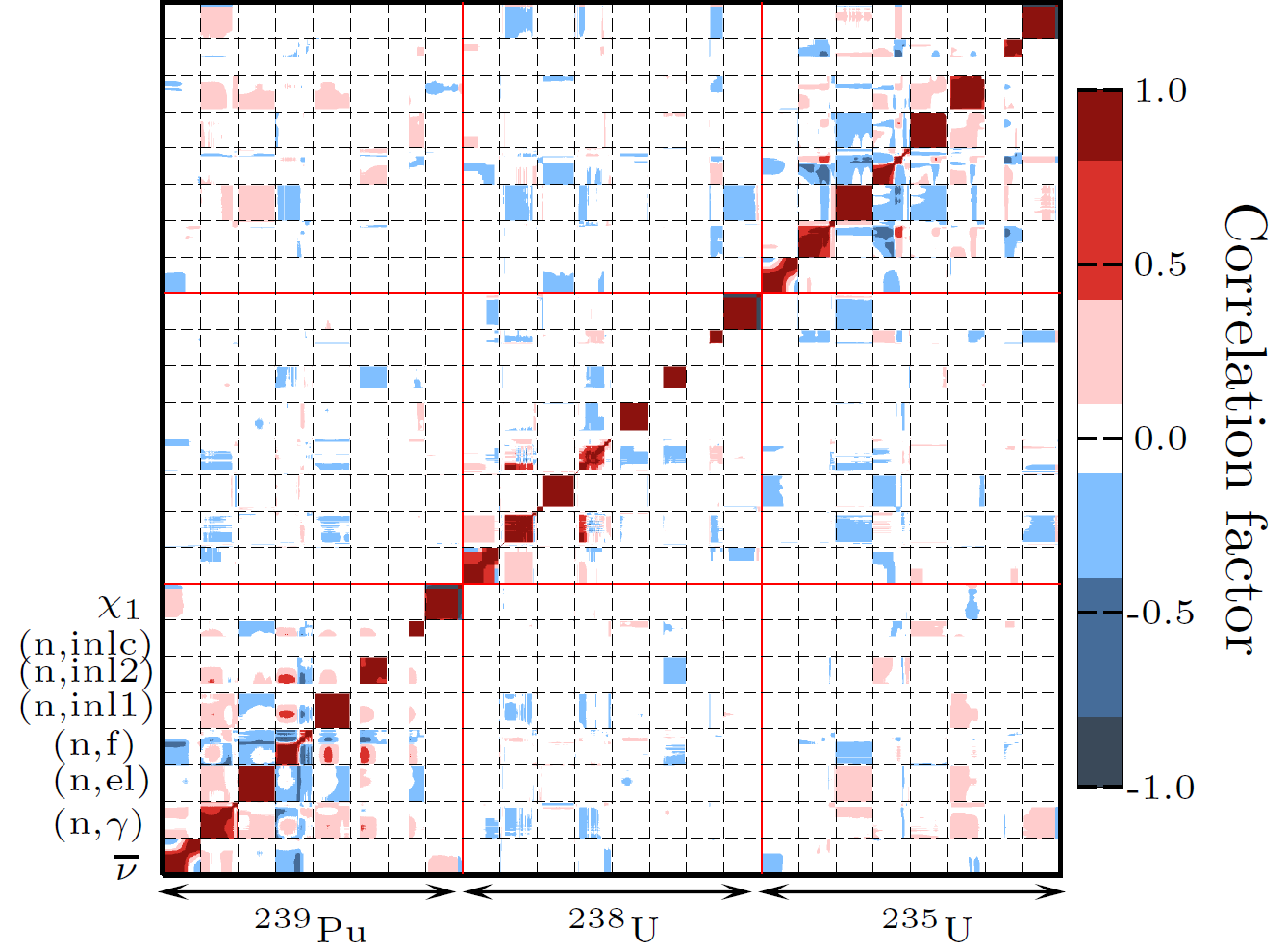 Prior					Posterior

More correlations  	uncertainty reduction
Application to quantities for astrophysics
Current evaluated covariances are usually based on 
Dedicated assessment of experimental/theoretical uncertainties + biases
Default theoretical calculations

In TENDL (and partly in JEFF-3.3), covariances are based on
BMC when experimental data are available
TMC when experimental data are not available

In case of covariances based on theoretical calculations
Parameter pdf are assumed
A set of models is fixed 

This is fine when model predictions are “good” compared to their parameter variations

What to do away from the stability line ?
Example on Sn isotopes
From drip line to drip line: Sn 94 – [112-124] – 169. 

In TENDL-2021: Sn 100 – 134. 
Covariance obtained by variation of model parameters (OMP, LD, γ-str)
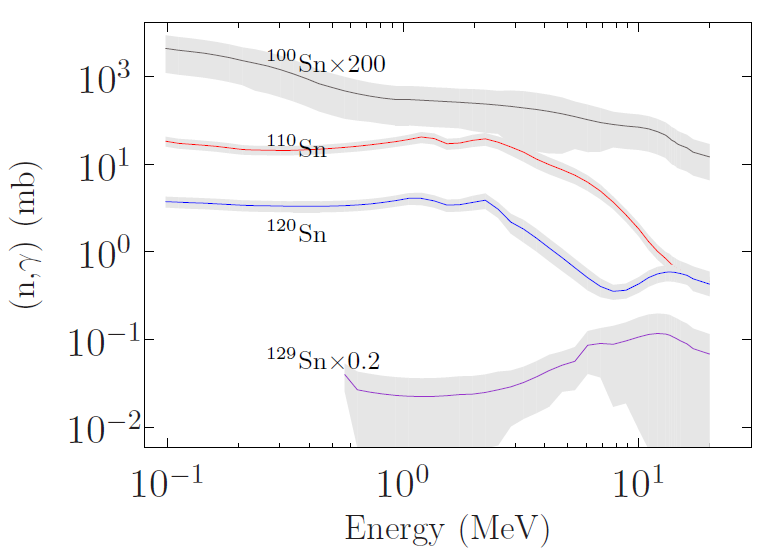 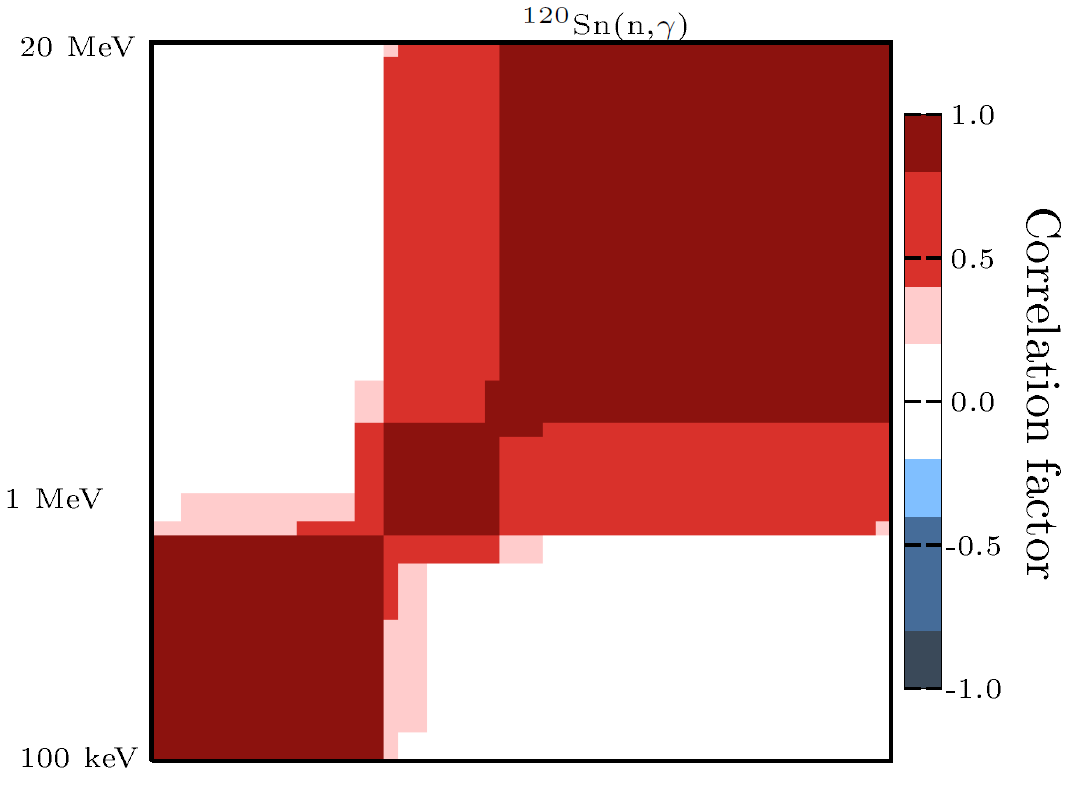 Background & Goal
In astrophysics, more than 8800 isotopes can be considered
≈ 270 with experimental data
≈ 3500 with known masses (Audi masses)
≈ 5400 with nothing

Changing model parameters is not enough
Changing models gives an indication of systematical effects



Goal: Produce quantities as in BRUSLIB but with uncertainties:
Cross sections & Reaction rates 	(n,g), (n,p), (n,a)	(p,a), (p,n), (p,g)					(a,n), (a,p), (a,g)
MACS
Normalized partition functions
Method
Systematical TALYS calculations for 8800 isotopes (ground state)
For each isotopes, repeat calculations with different models and extract:
9 cross sections from 0.01 eV to 20 MeV: 	
	(n,g), (n,p), (n,a)	
	(p,a), (p,n), (p,g)					
	(a,n), (a,p), (a,g)

9 Reaction rates for all temperatures taking into account the thermal population of the target

1 Normalization partition function

1 Laboratory (not stellar) MACS

For isotopes with experimental data (≈270): use adjusted parameters when possible

See next slide for examples
Example Sn-120 (stable)
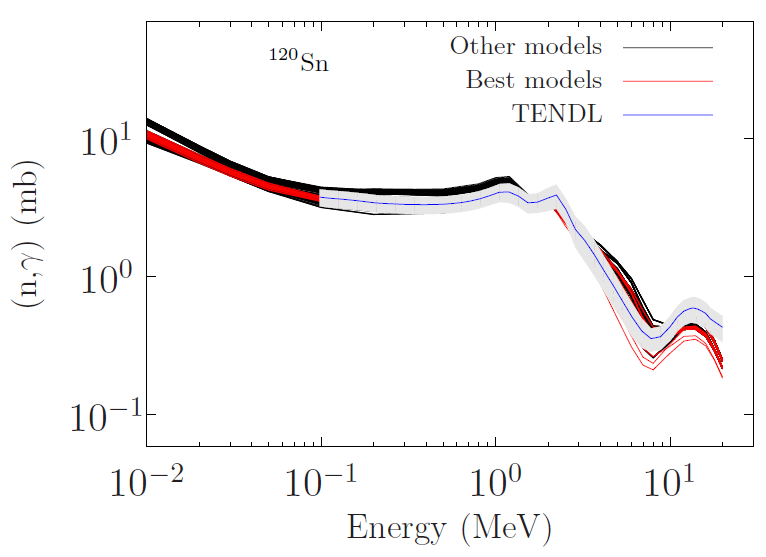 Example Sn-129 (less stable)
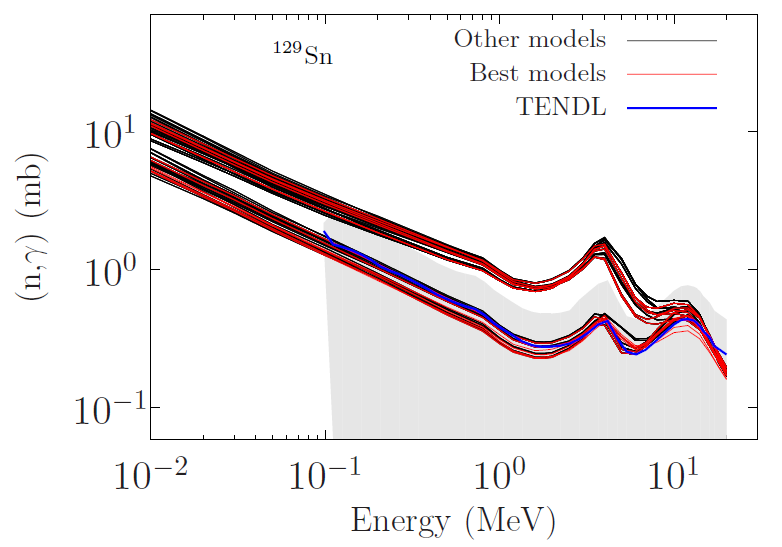 Example Sn-160 (even less stable)
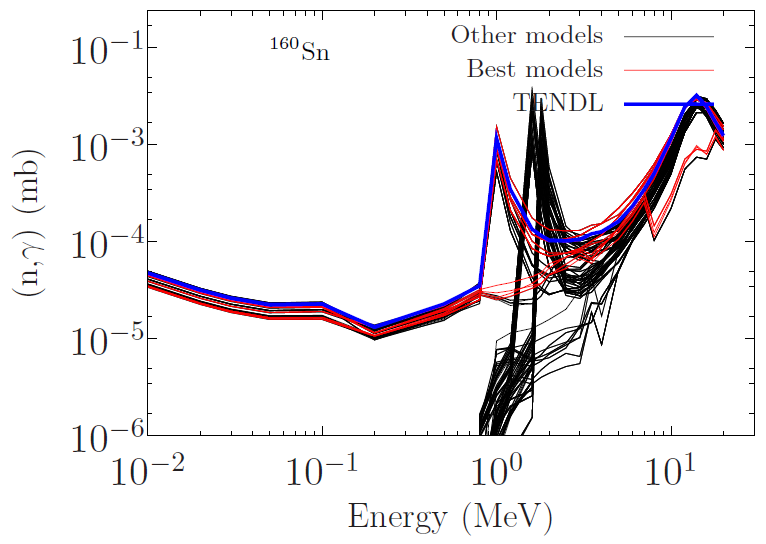 Model variation
In TALYS, a number of models can be changed:
Gamma strength function
Level density
Optical model
Gamma strength function for M1
Collective enhancement
Width fluctuation 
Mass model

Default TALYS is 91n3n12
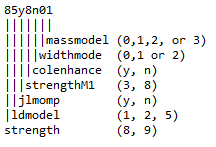 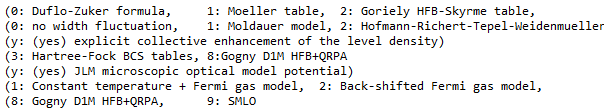 Model variation: example
Ratio for (n,g) cross section at 30 keV from models log(81n8n12/91n3n12)
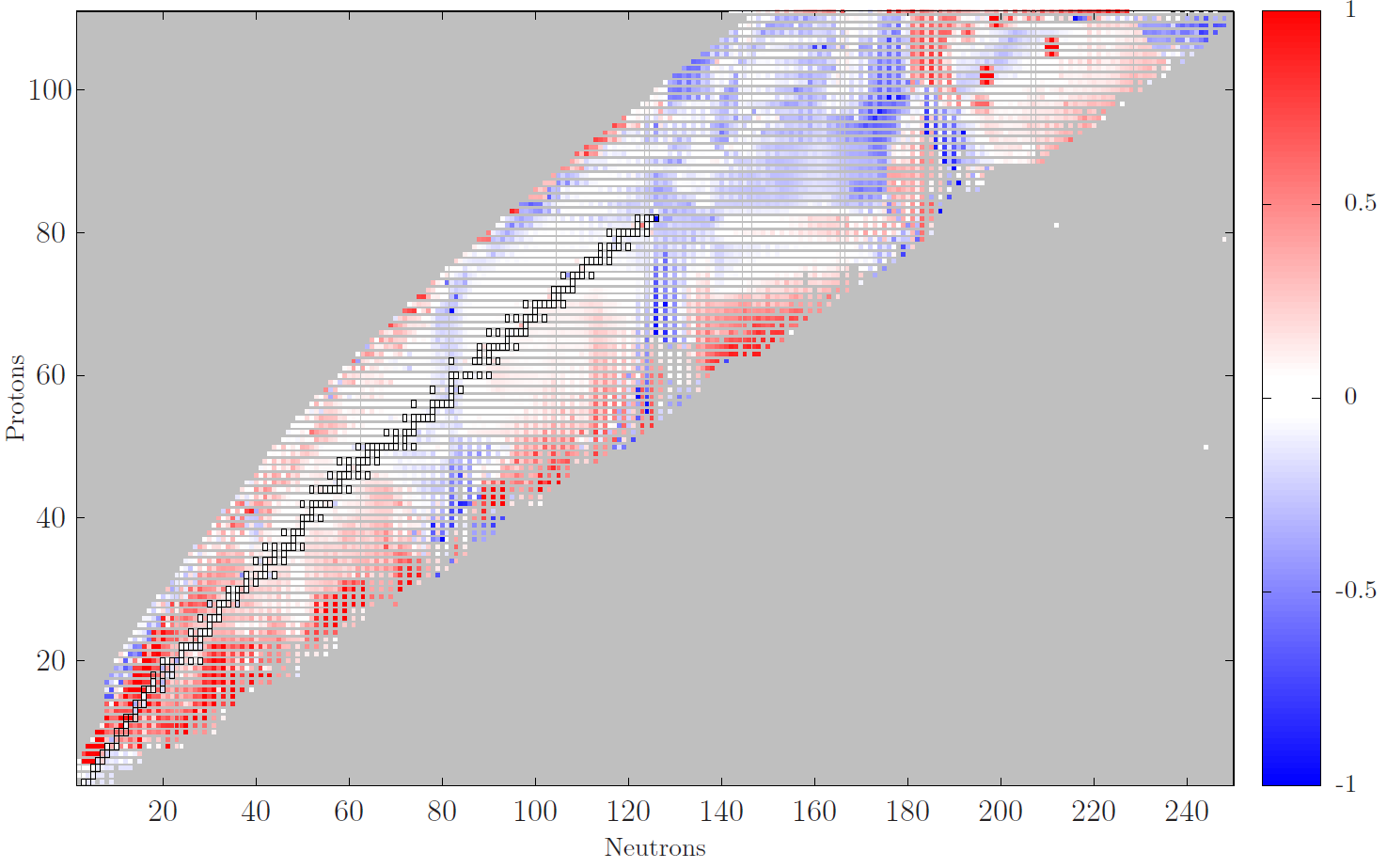 Correlations
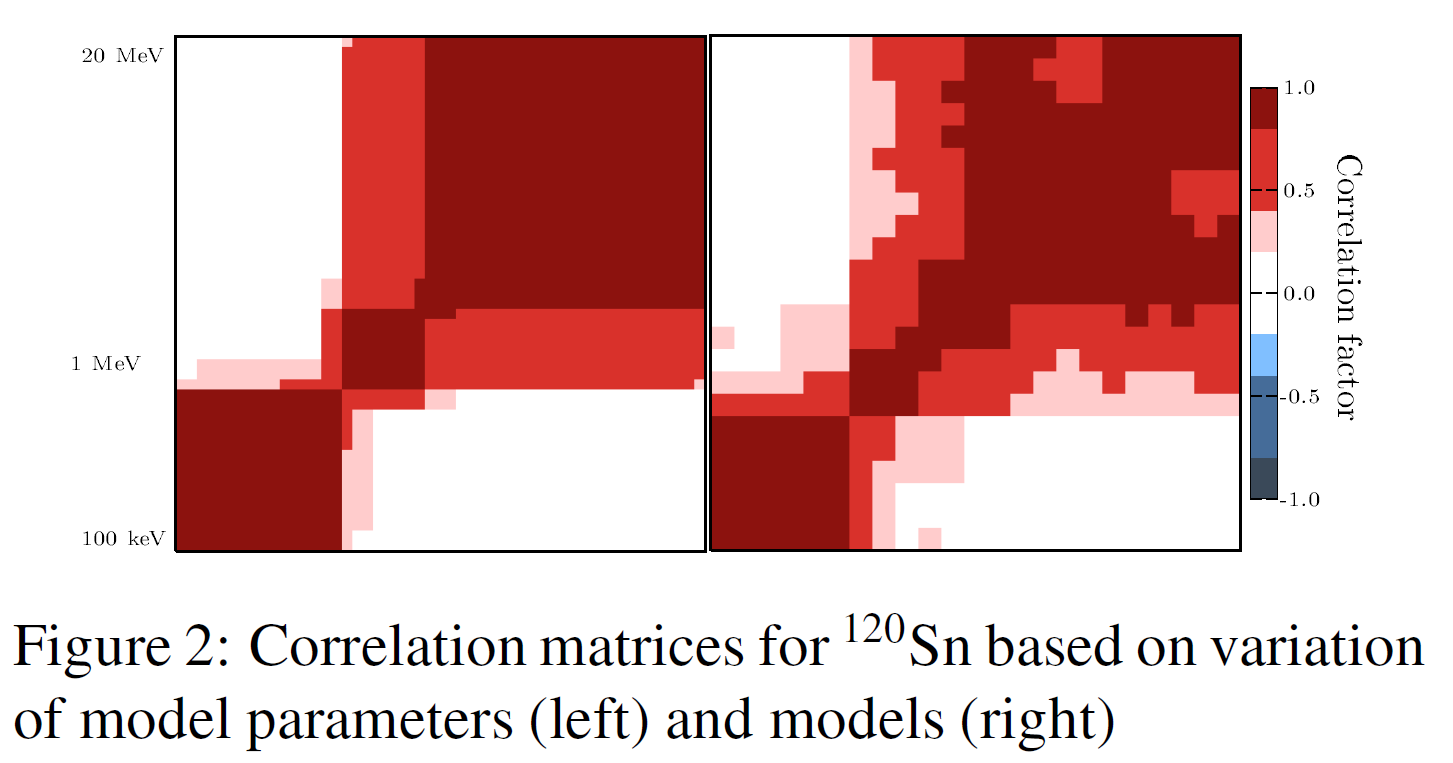 Correlations
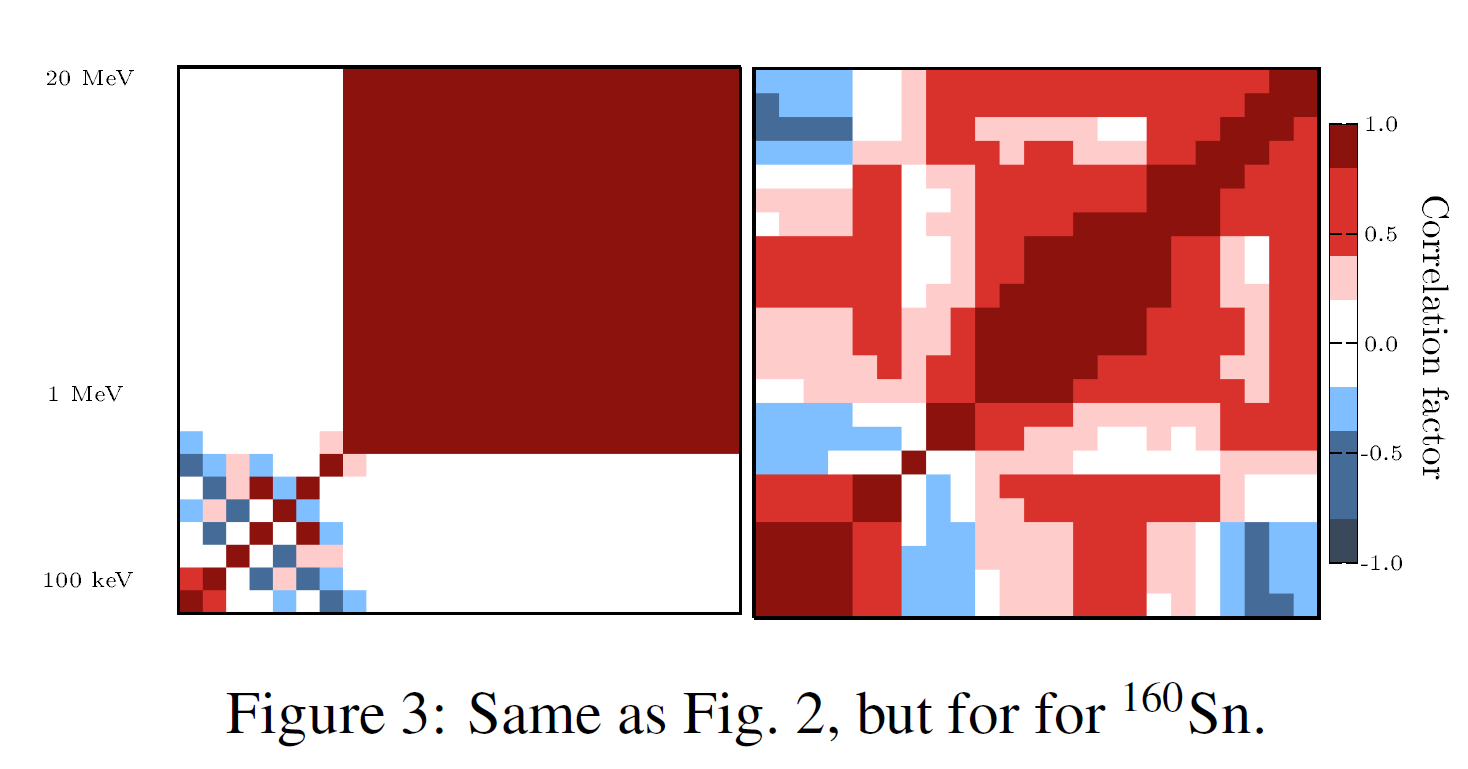 Correlation between isotopes
Example of the 30 keV MACS values, from the variations of 288 models
6Li to 52P
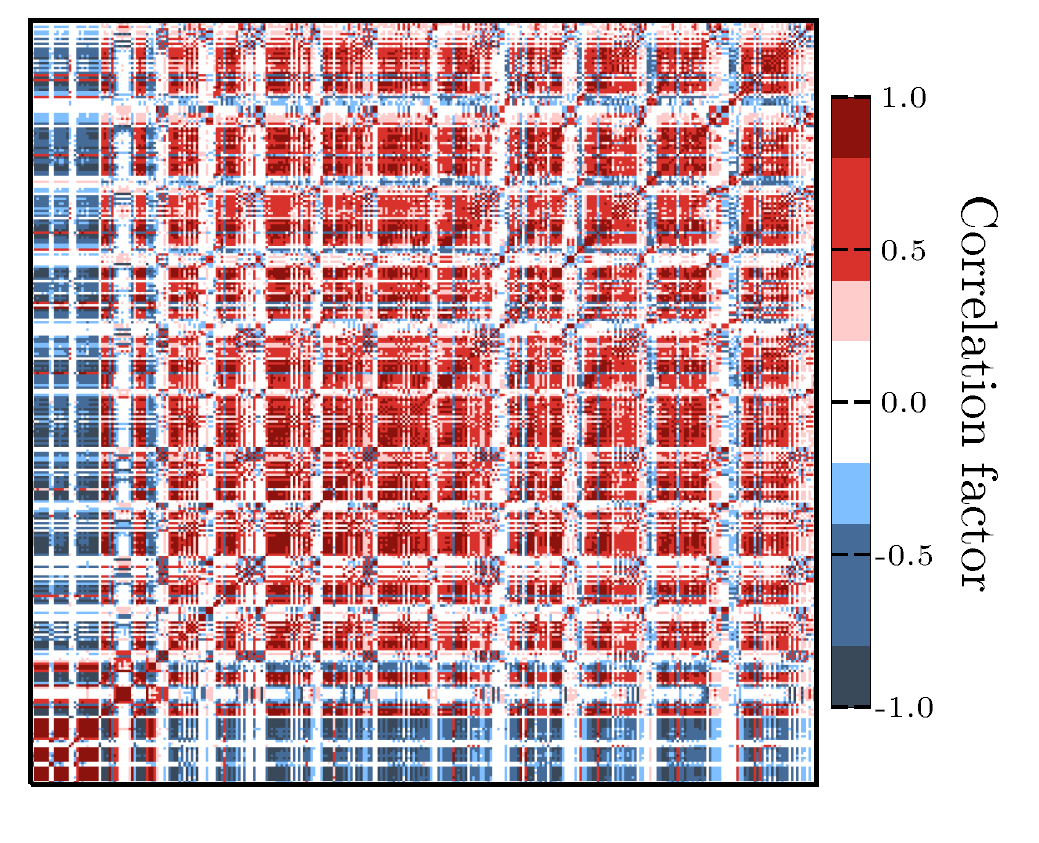 Correlation between isotopes
Example of the 30 keV MACS values, from the variations of 288 models
6Li to 195Ce
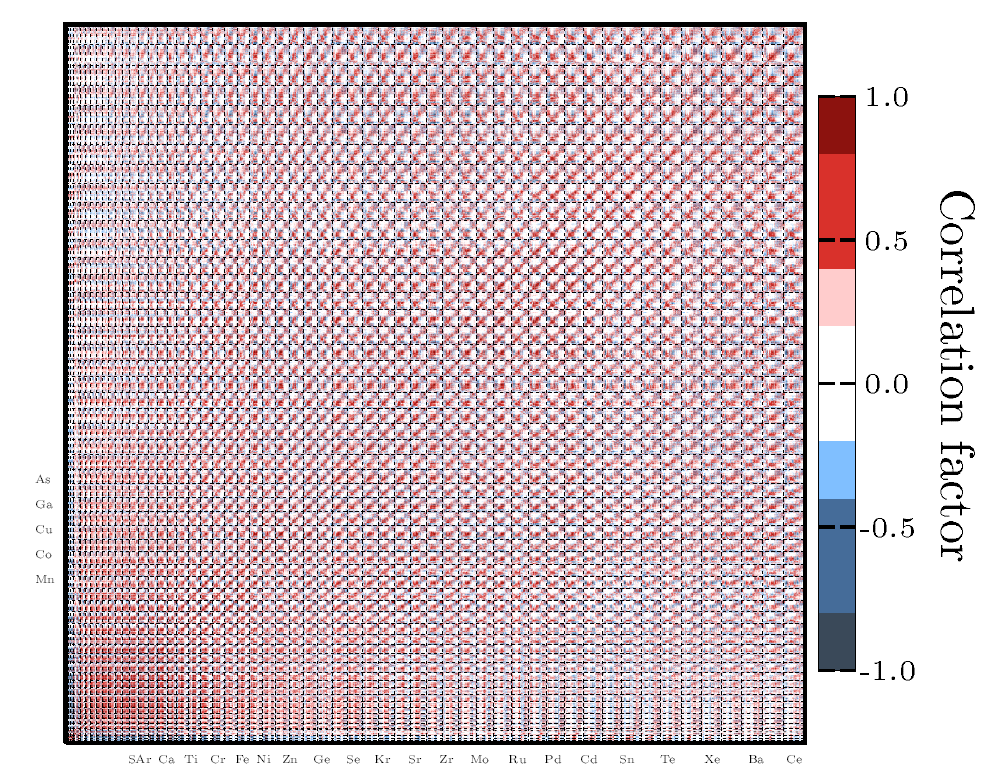 Model calculations available
A large part of the model calculations are available in TENDL:
https://tendl.web.psi.ch/tendl_2021/tendl2021.html
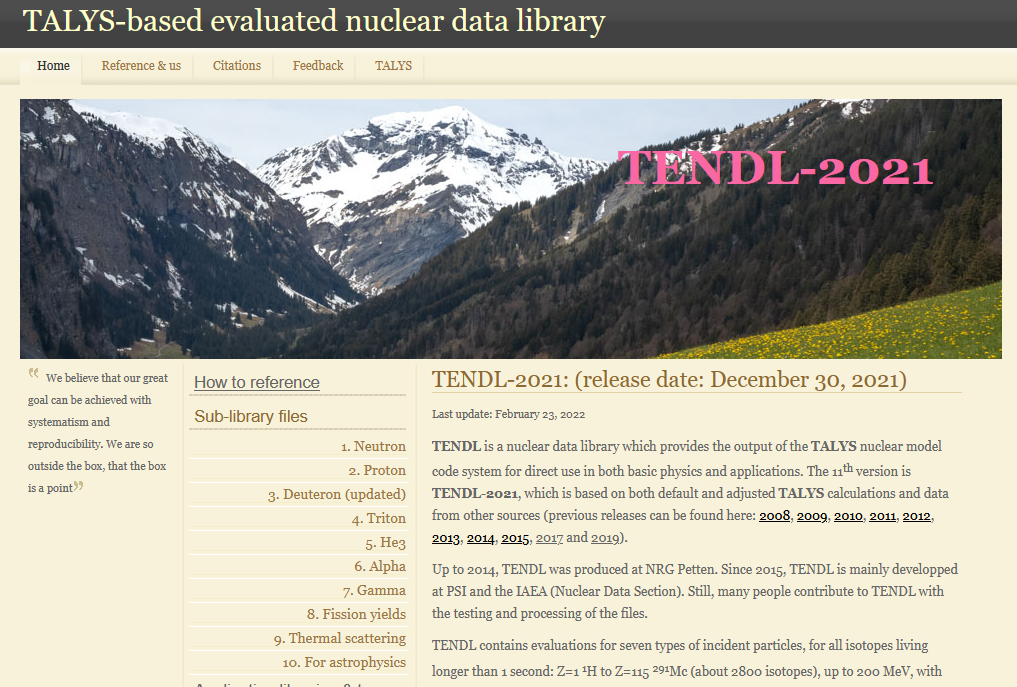 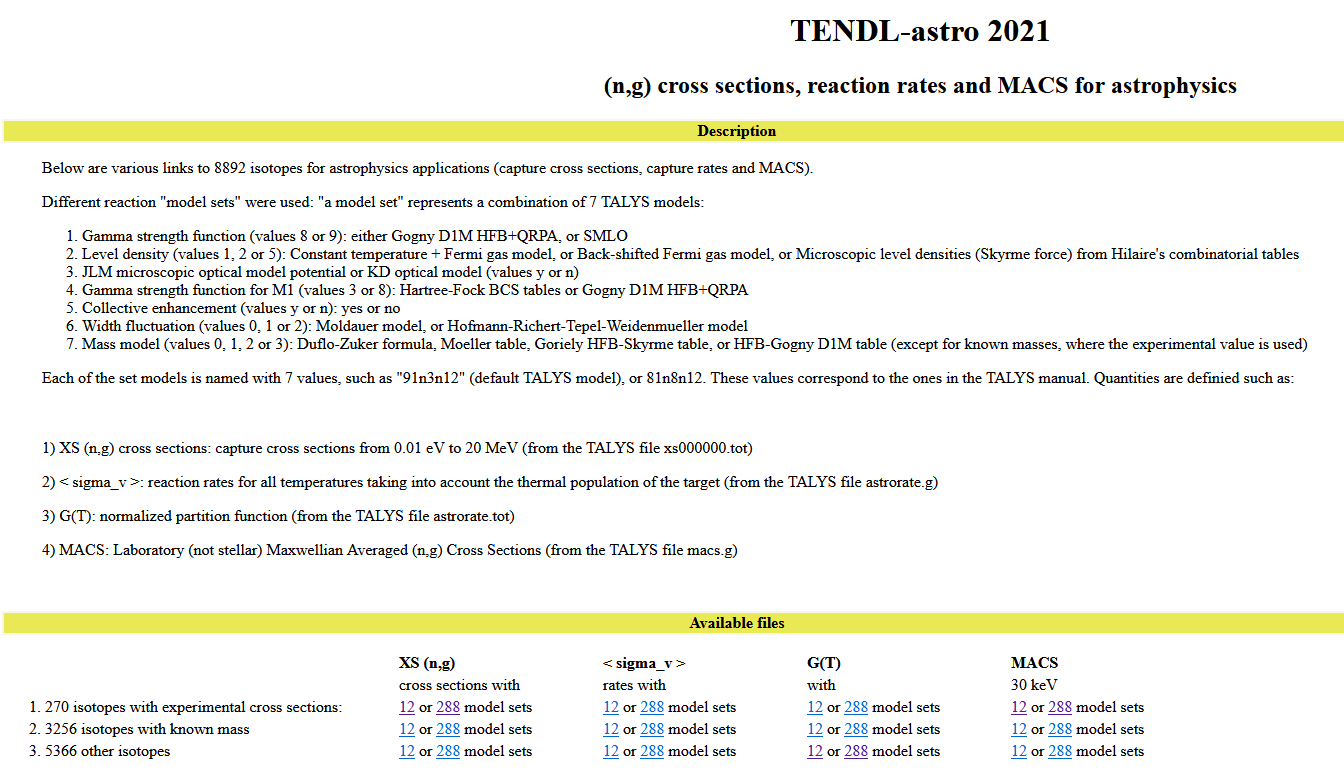 Model calculations: example
Large variations and different distributions from stable to short-lives isotopes
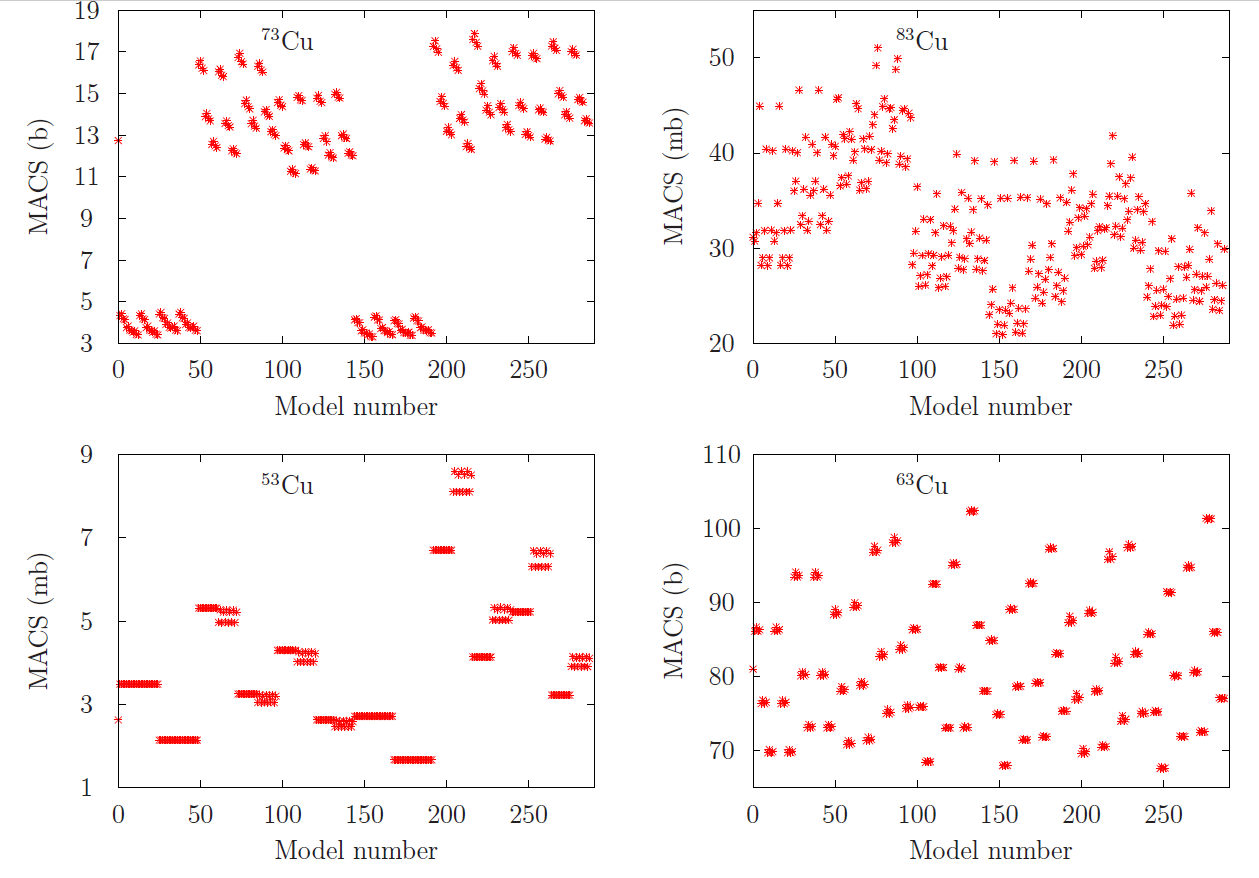 Future and conclusions
Systematical approach to various quantities for astrophysics
Variation of models, and not model parameters
Access to systematical uncertainties and correlations
All available from the TENDL-2021 website


Future: TENDL-2023 will include more model variations and more quantities, up to 960 model sets
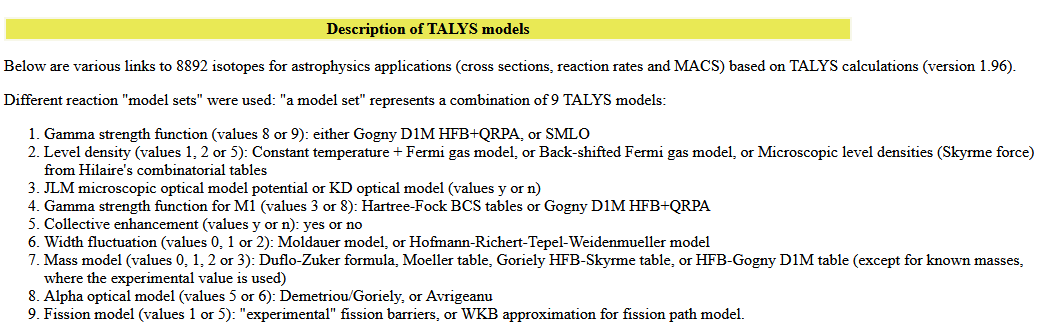 Main references
TENDL: Complete Nuclear Data Library for Innovative Nuclear Science and Technology, Nucl. Data Sheets 155 (2019) 1.
Conception and software implementation of a nuclear data evaluation pipeline, Nucl. Data Sheets 173 (2021) 239.
The joint evaluated fission and fusion nuclear data library, JEFF-3.3, Eur. Phys. Jour. A 56 (2020) 181.
Multifaceted coded nuclear data libraries assemblage, verification and validation: TENDL-2019,  ICRS 14/RPSD 2020 conference, Seattle, Sept. 13-17, 2020.
A statistical analysis of evaluated neutron resonances with TARES for JEFF-3.3, JENDL-4.0, ENDF/B-VIII.0 and TENDL-2019,  Nucl. Data Sheets 163 (2020) 163.
From average parameters to statistical resolved resonances, Annals of Nucl. Ene., 51 (2013) 60.
Radiative neutron capture: Hauser Feshbach vs. statistical resonances, Physics Letters B 764 (2017) 109.
Conclusion
There are various nuclear data libraries,
There are various ways of evaluating data,
There are various applications of libraries (energy, astrophysics, medical),

All simulations cannot be better than the underlying nuclear data

Is all of that important for specific applications ? See the next presentation
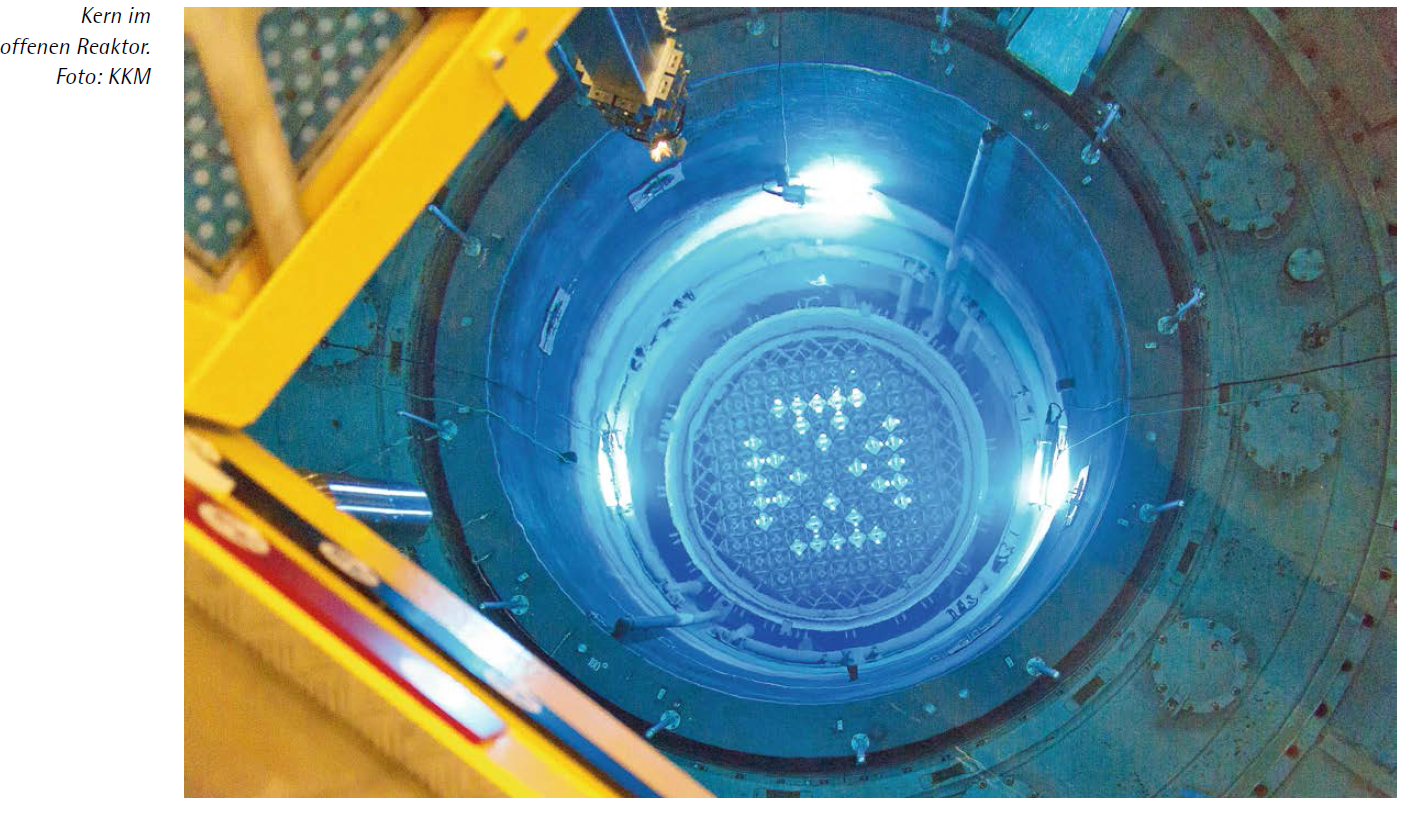 Some modern methods of evaluation: TMC, BMC, GLLS and MOCABA
TMC: Total Monte Carlo, see next presentation (creating random files),
BMC: Bayesian Monte Carlo = TMC + weights on random files,
GLLS: Generalized Linear Least Square
MOCABA: Monte Carlo version of the GLLS










All these methods are based on the “traditional” ones and can only be applied when time has been spent to select good experimental data, and adjust model parameters (no possibility to escape this).
Some modern methods of evaluation: TMC, BMC, GLLS and MOCABA
Some modern methods of evaluation: TMC, BMC, GLLS and MOCABA
MOCABA: Monte Carlo version of the GLLS
Just like GLLS, but S replace by a Monte Carlo estimation Mc
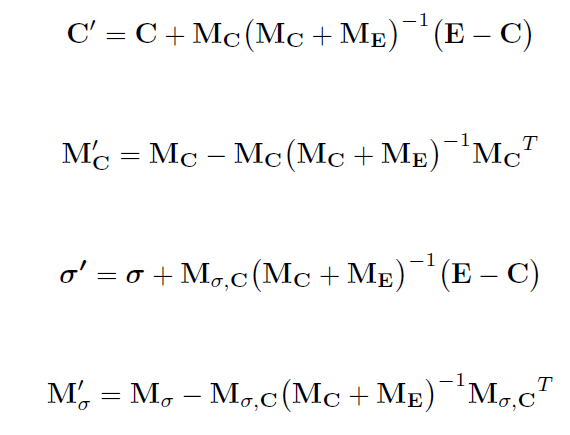 Some modern methods of evaluation: TMC, BMC, GLLS and MOCABA
BMC: Bayesian Monte Carlo
Each random file from TMC is weighted according to his “distance” to a measured value:













The best solutions have large weights, leading to updated values.
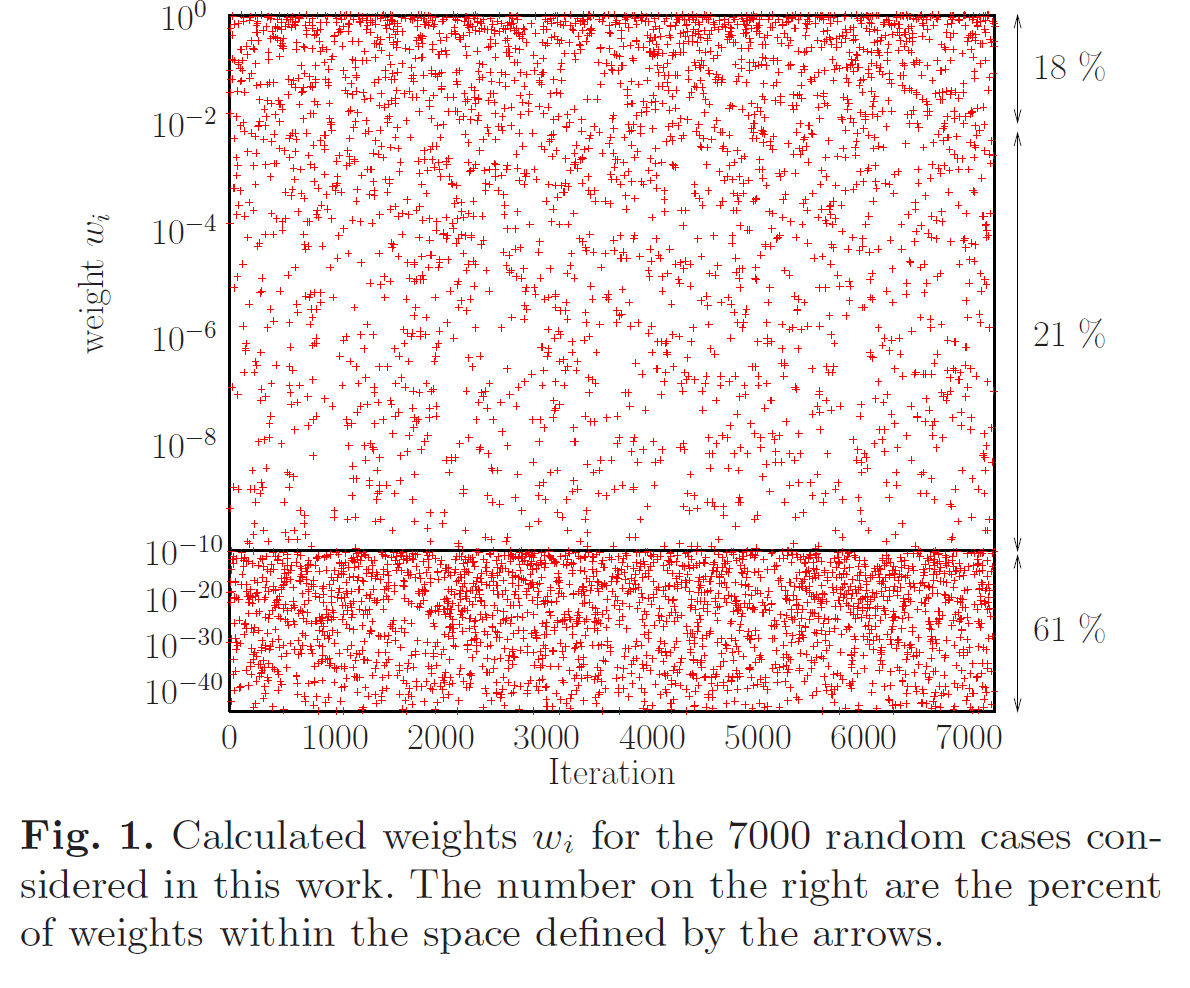 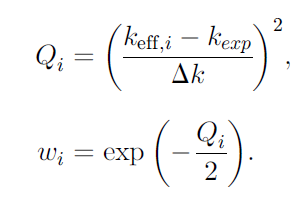 Some modern methods of evaluation: TMC, BMC, GLLS and MOCABA
BMC: Bayesian Monte Carlo
Example on U235 and U238
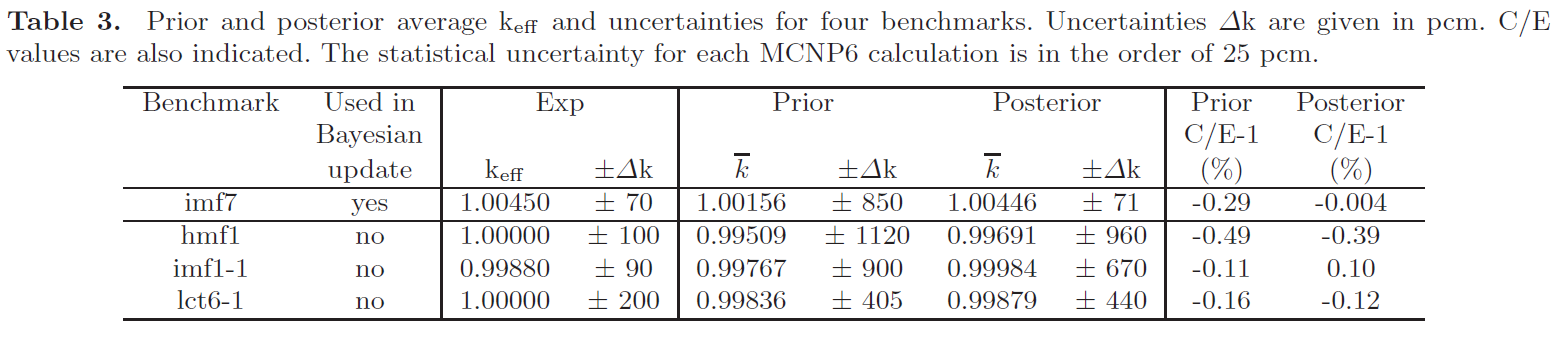 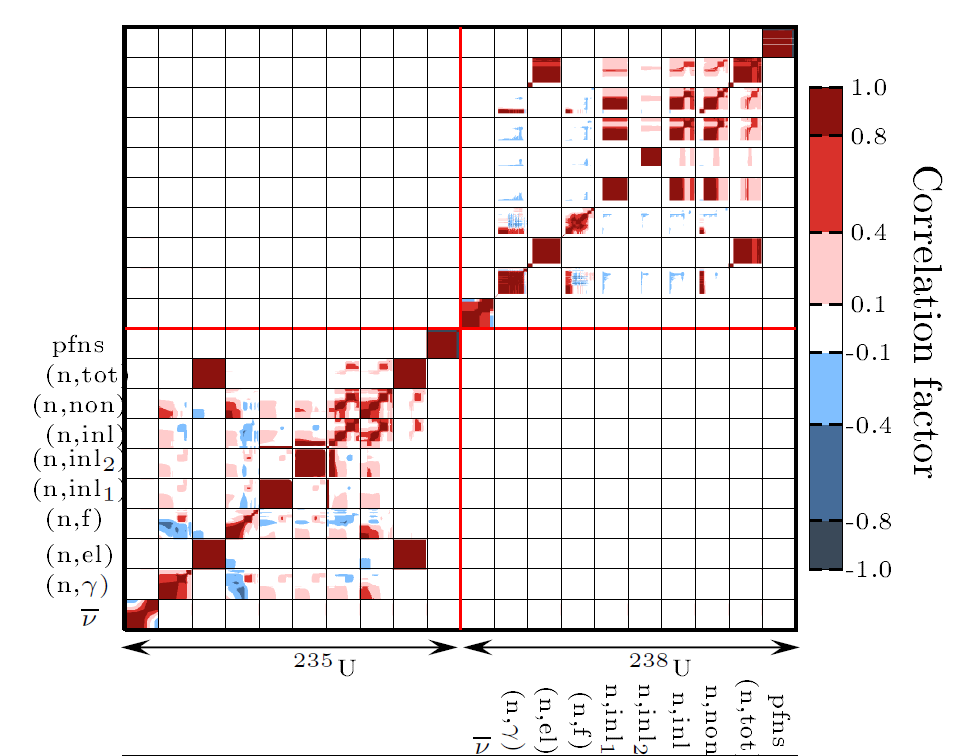 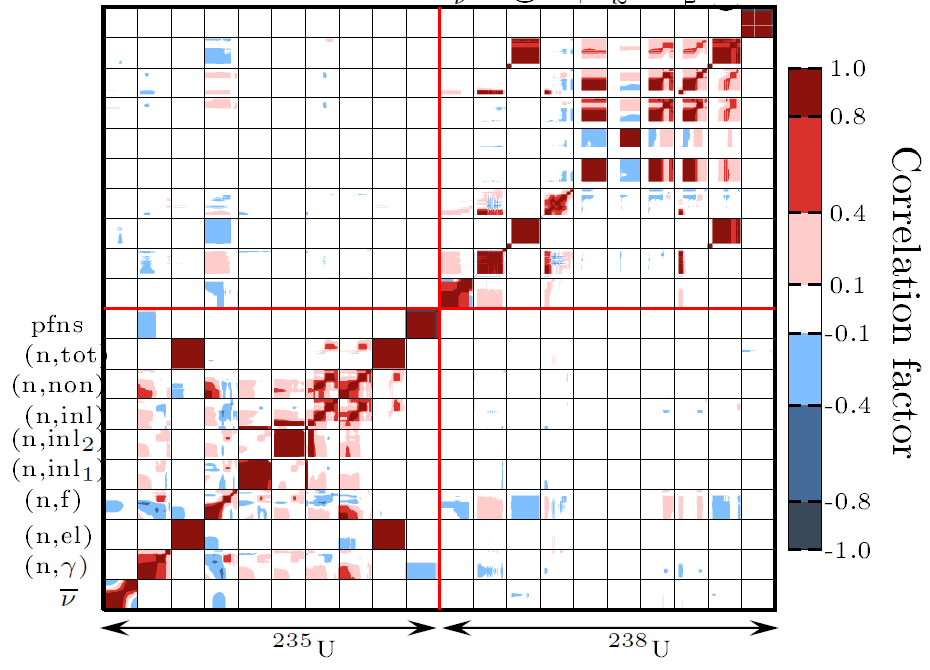 Some modern methods of evaluation: TMC, BMC, GLLS and MOCABA
Comparison BMC/MOCABA
Wir schaffen Wissen – heute für morgen